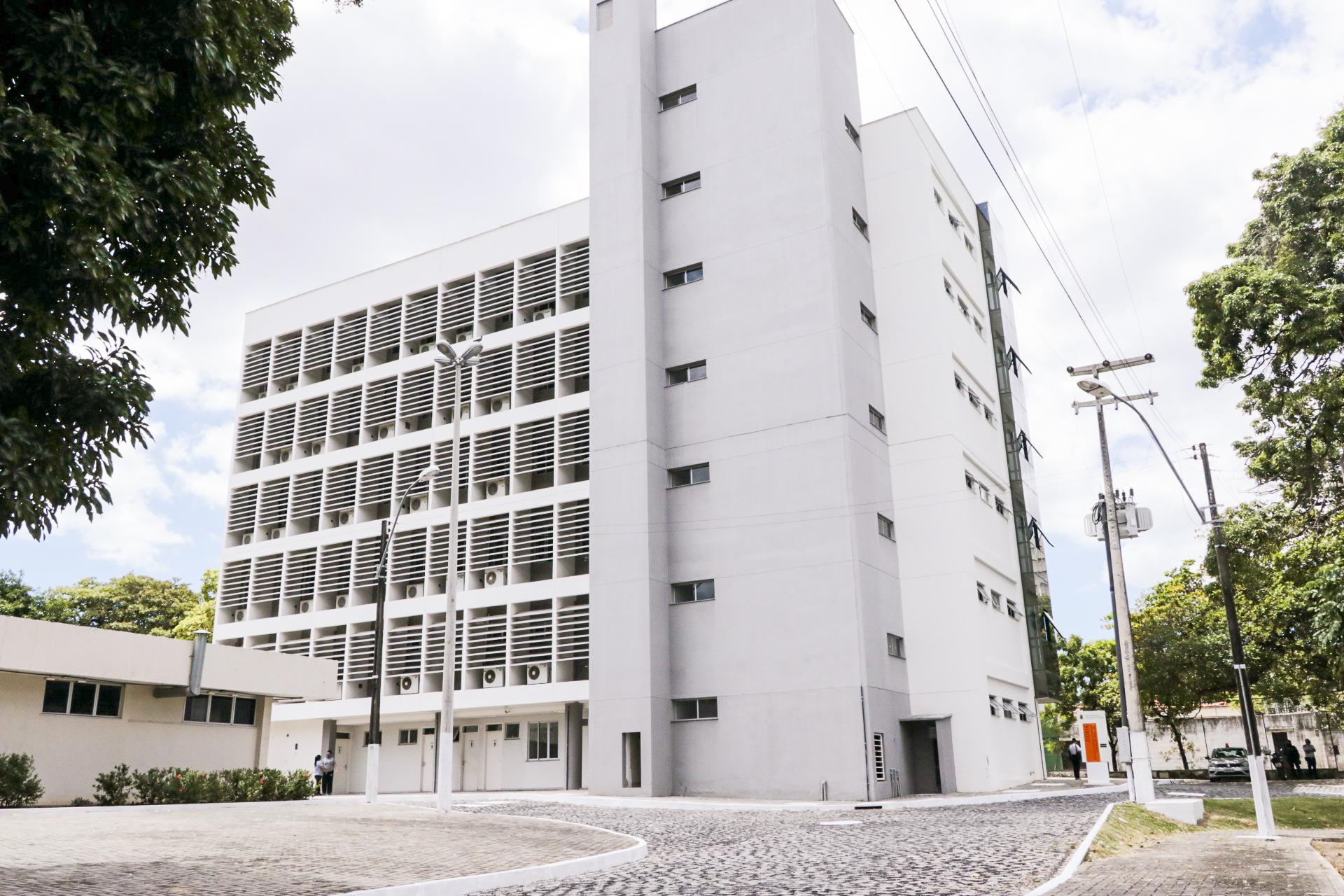 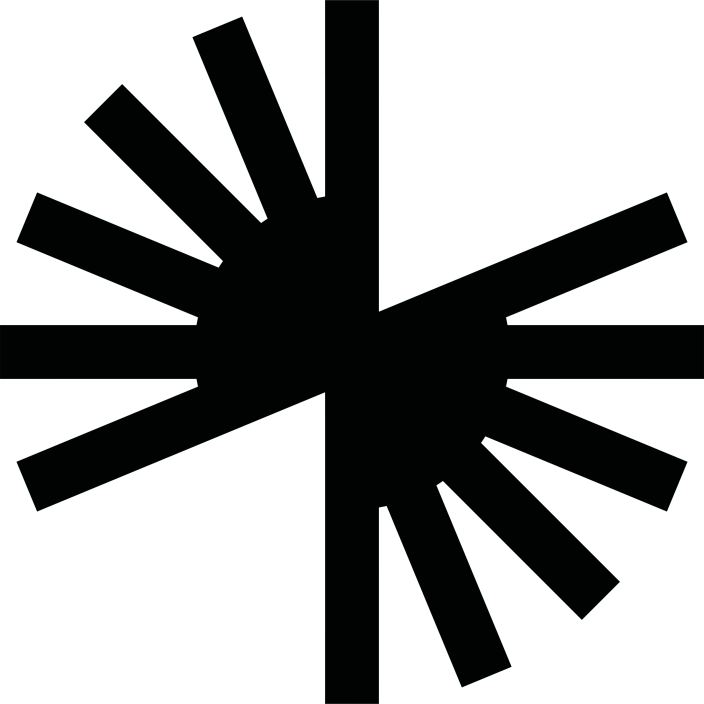 CONDOMÍNIO DE
EMPREENDEDORISMO
E INOVAÇÃO
CONDOMÍNIO DE
EMPREENDEDORISMO
E INOVAÇÃO
ENTREPRENEURSHIP 
AND INNOVATION HUB
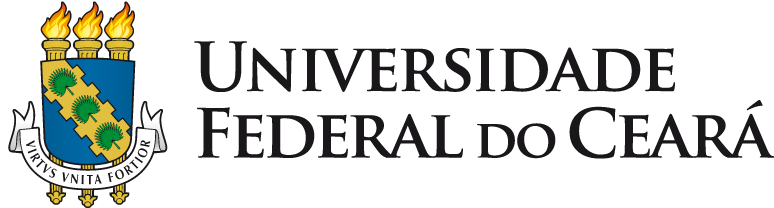 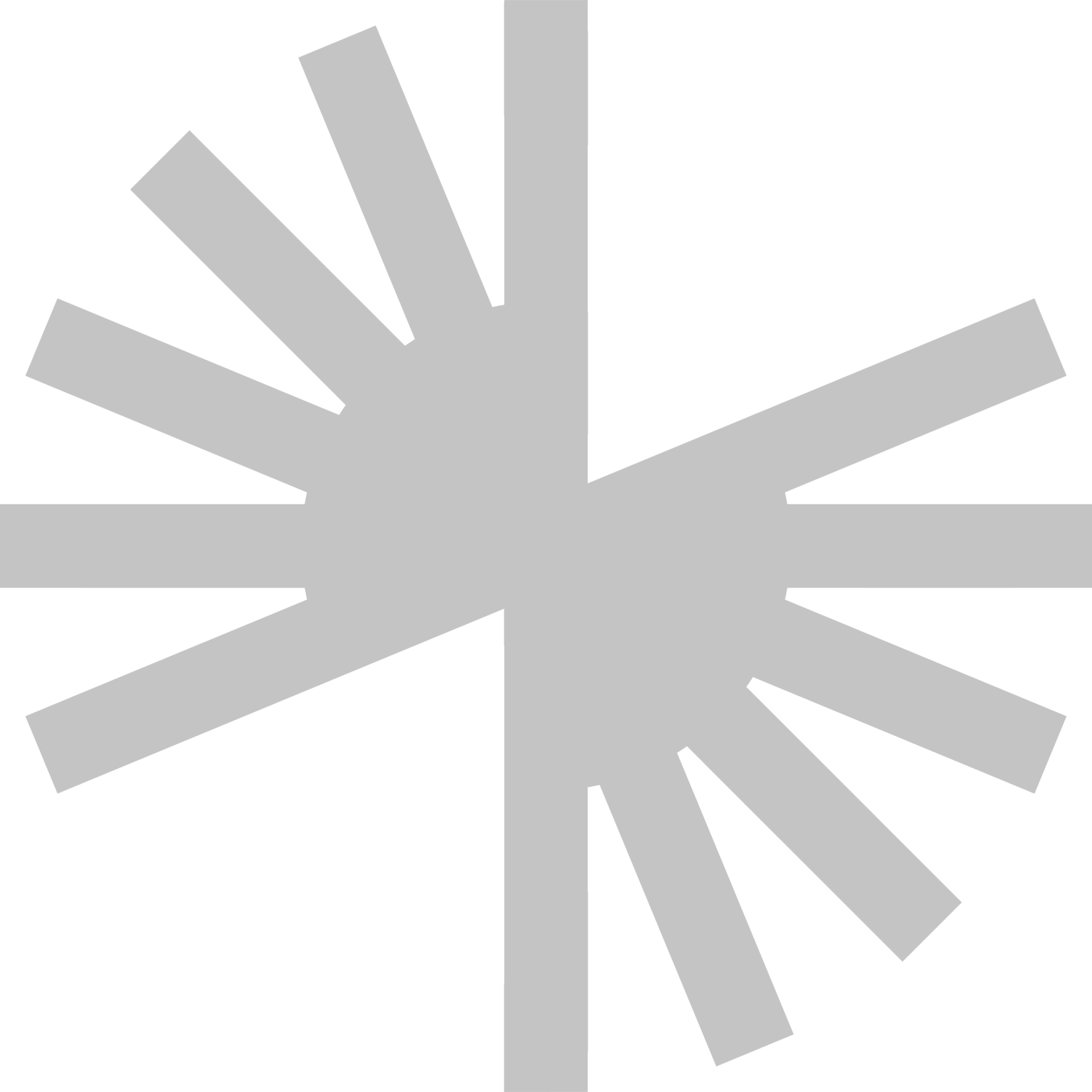 Undergraduate
Students
Broker
Graduate
Students
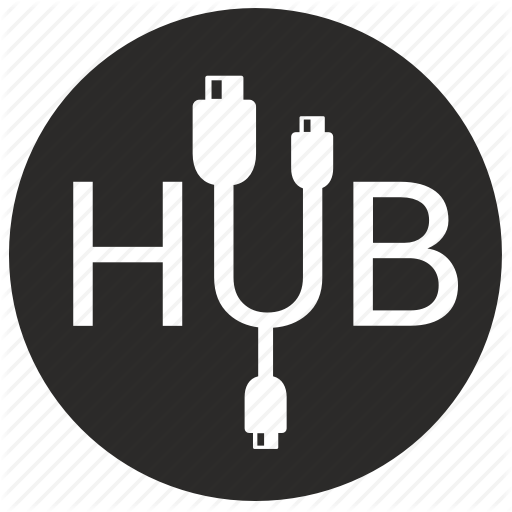 Our
business
Unite
Entrepreneurship
Researchers
Faculty and Staff
Our
mission
Converge
Innovation
Public
Sector
Our
players
Connect
Foster
Private 
Sector
Academic
Community
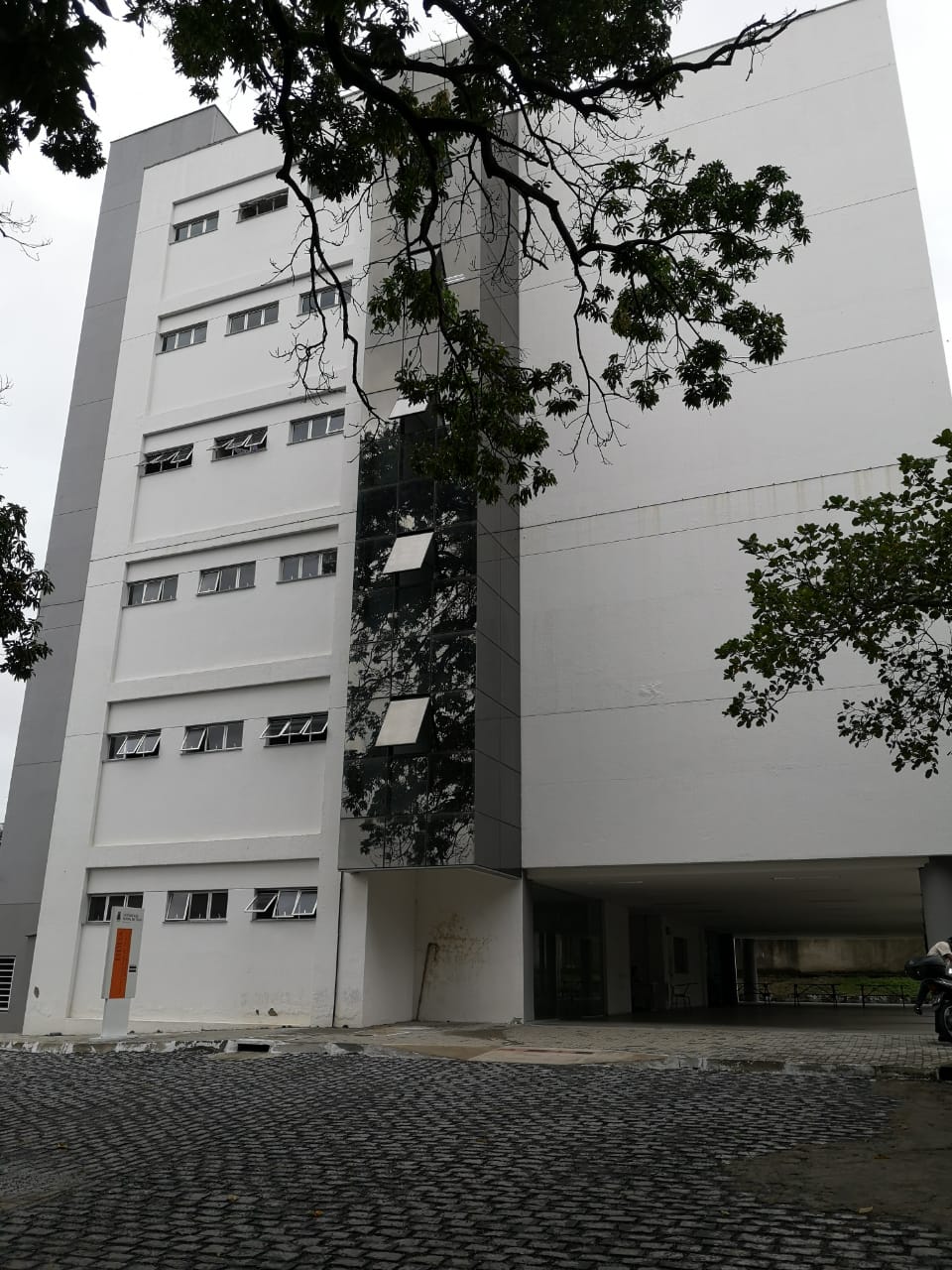 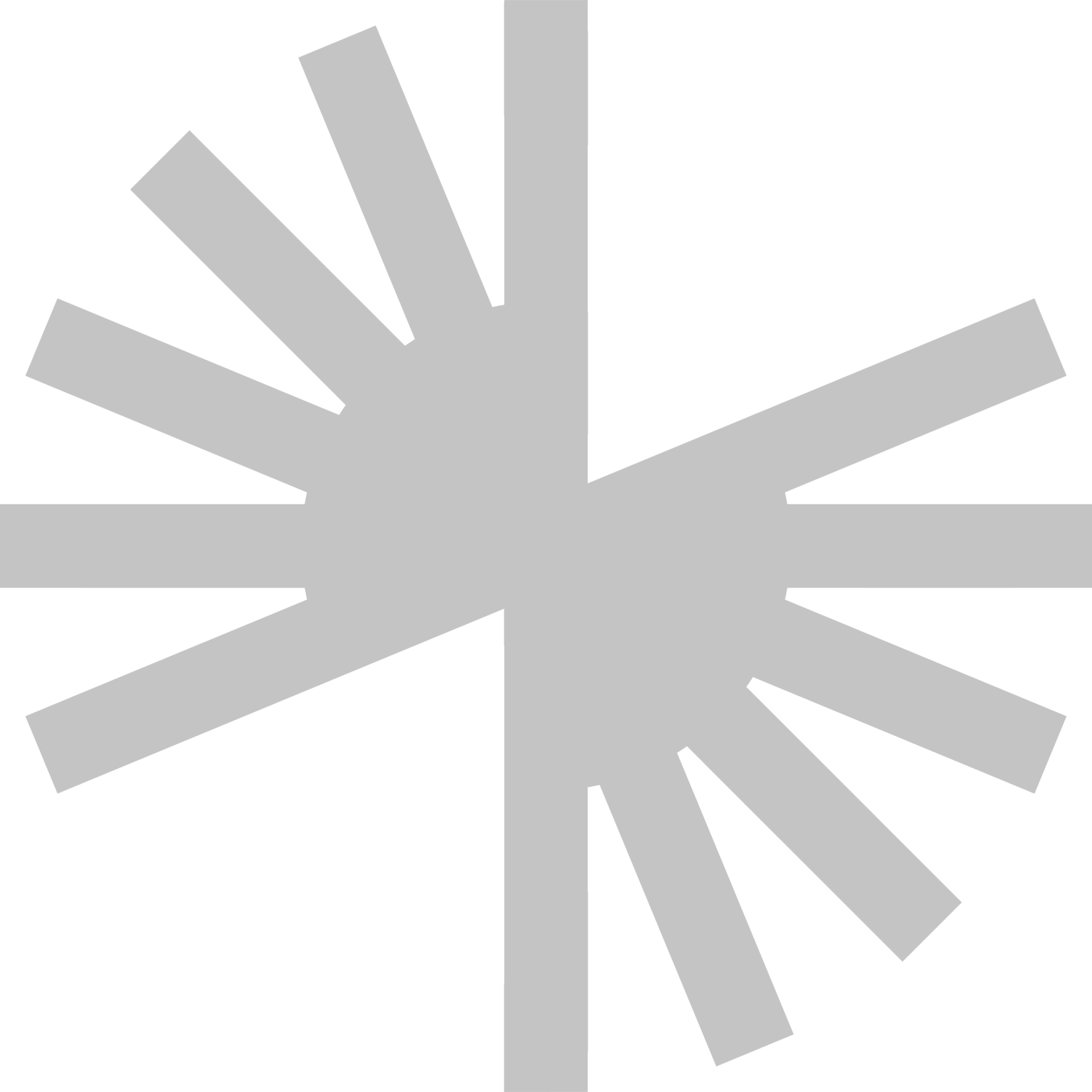 OUR
FACILITIES
5th Level
Reference Center in Artificial Intelligence
4th Level
Coworking Spaces for Junior Enterprises
University Spinoffs
3rd Level
School for Academic Development and Innovation (EIDEIA)
Visiting Professors Office
Technology Transfer Office (UFCInova / CIT)
HQ of UFC’s Technology Park 
Project Management Office
2nd Level
Coworking Spaces for Startups
Coordinating Office for Entrepreneurship
Coordinating Office for Institutional Innovation
Convergence Office (FIEC, SEBRAE, ETC.)
1st Level
Training Center
Multi-user Convention Center
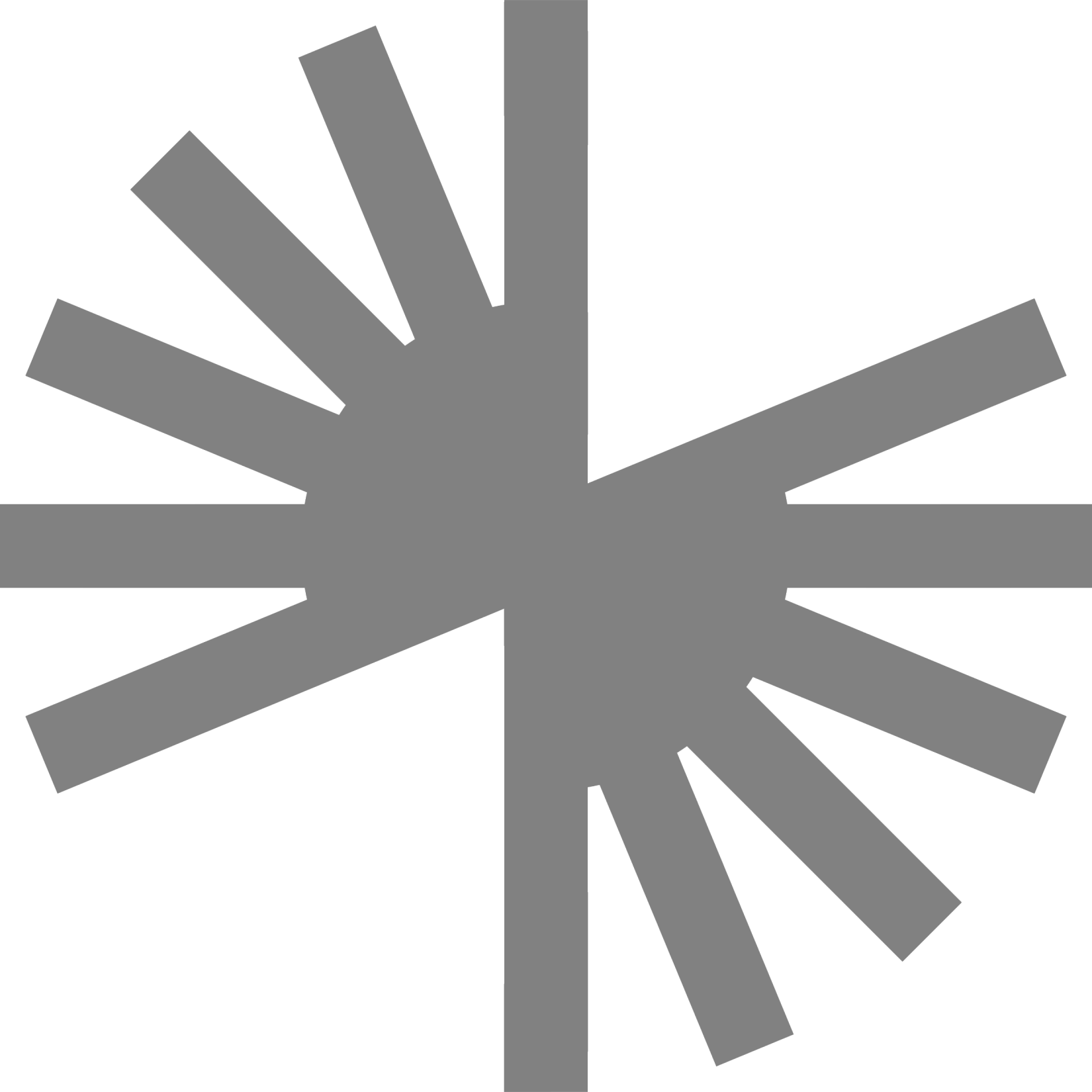 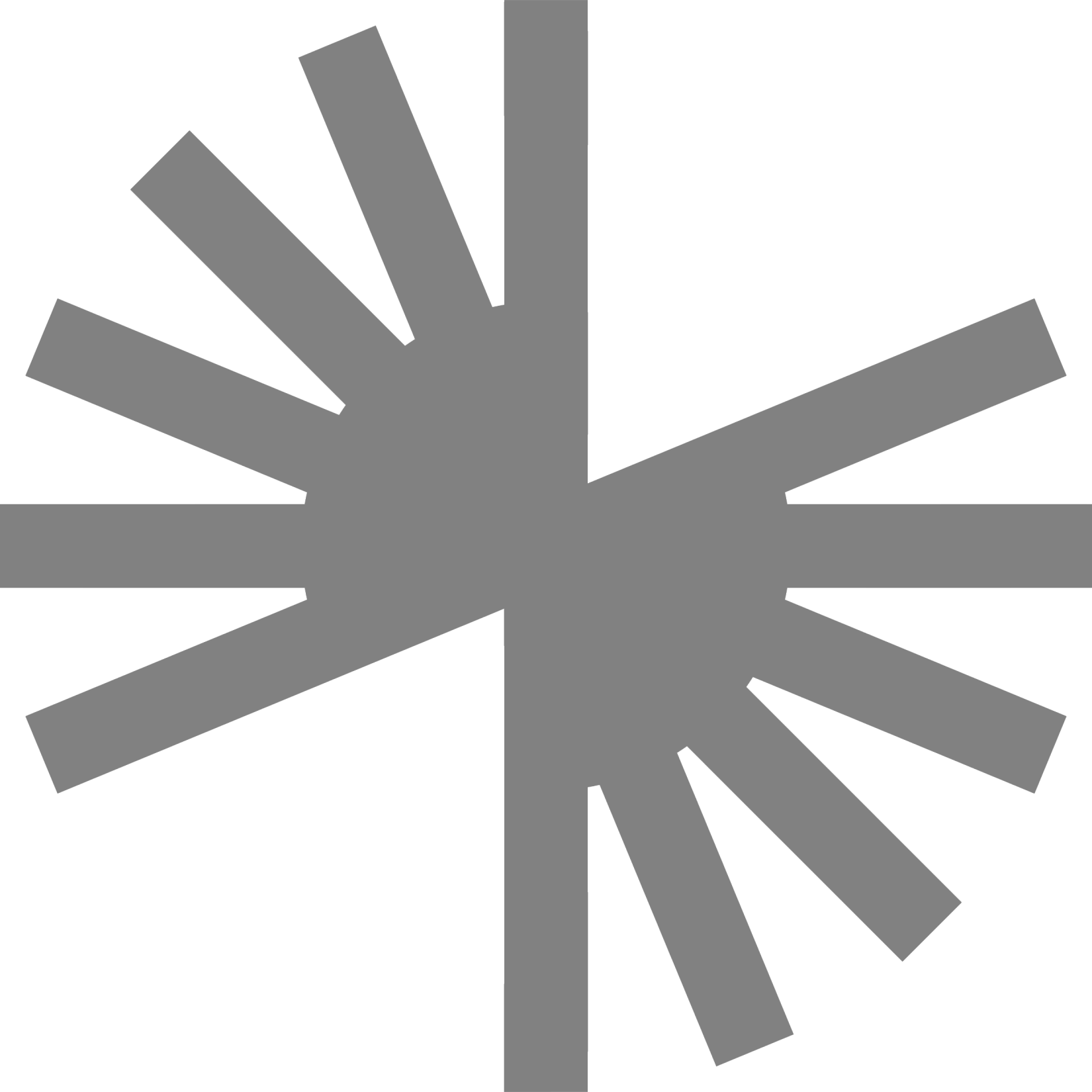 PROJECTS
CONDOMÍNIO DE
EMPREENDEDORISMO
E INOVAÇÃO
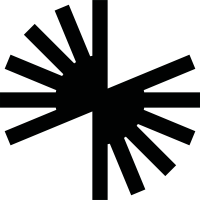 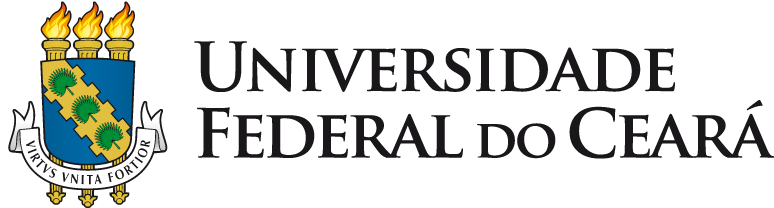 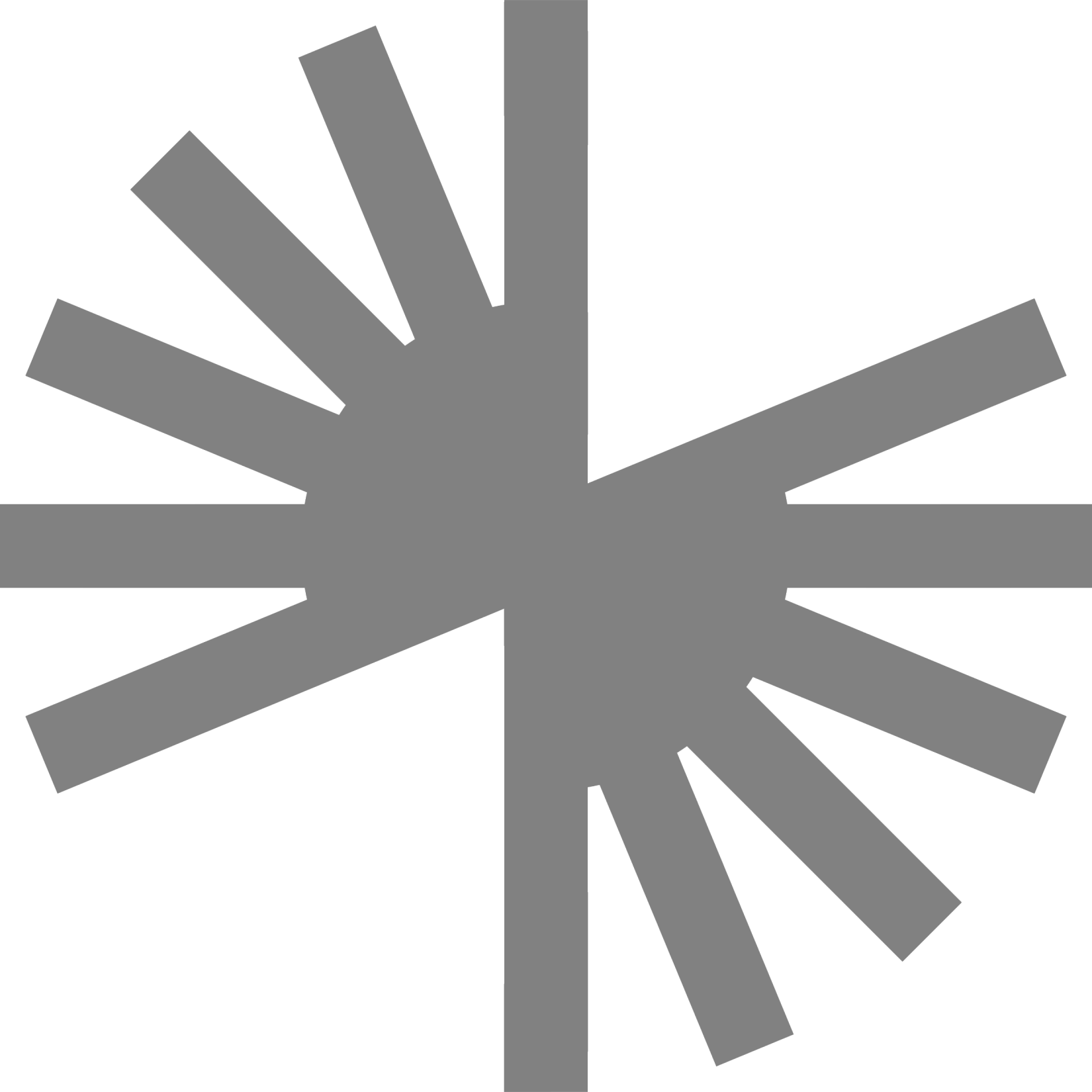 Partner Hubs
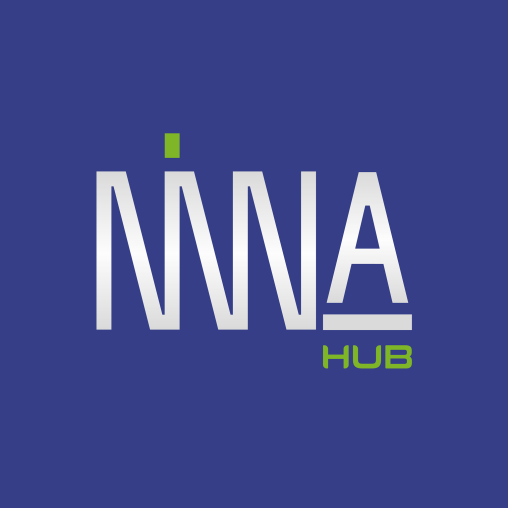 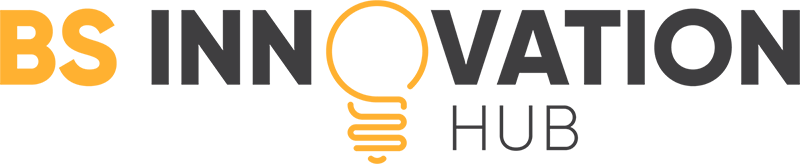 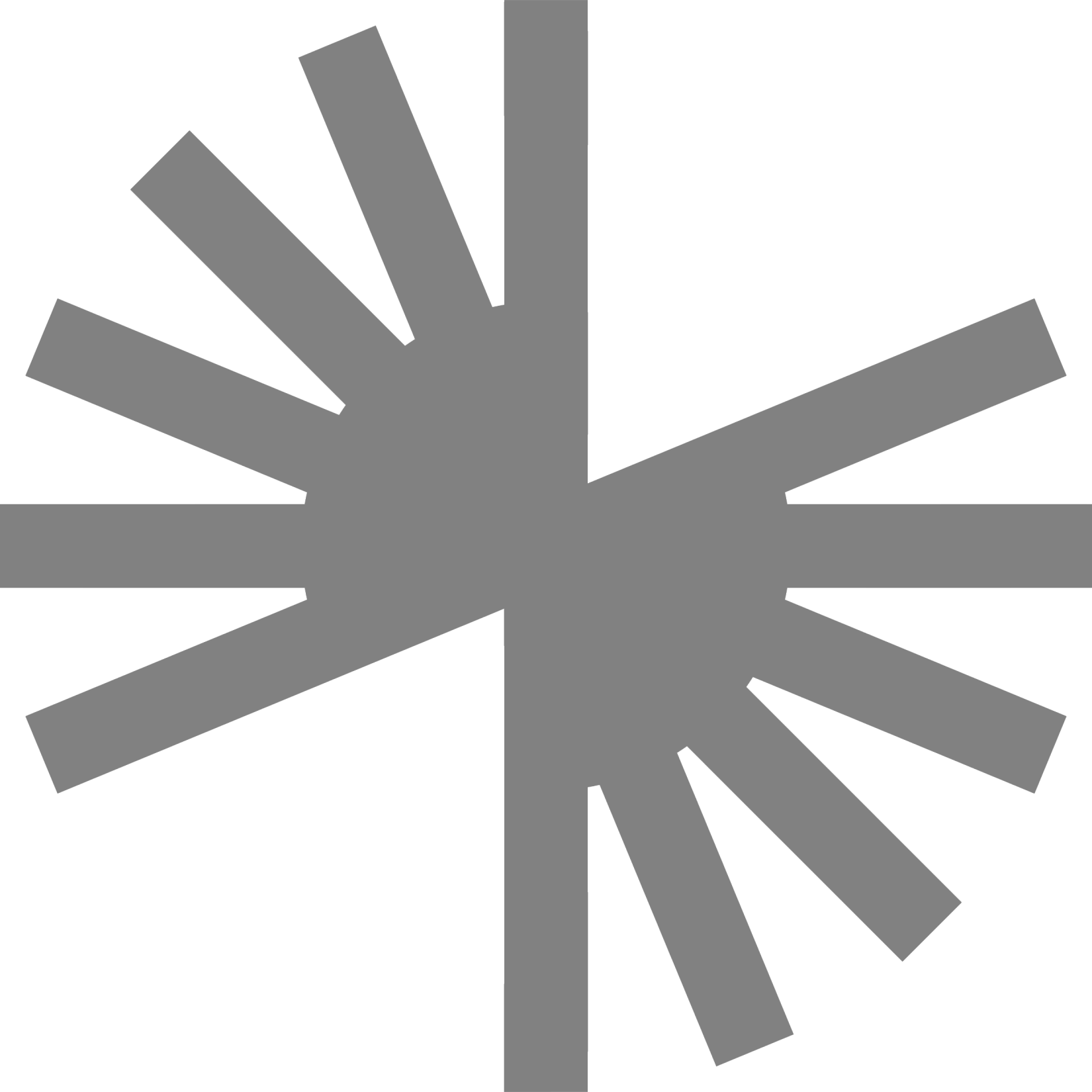 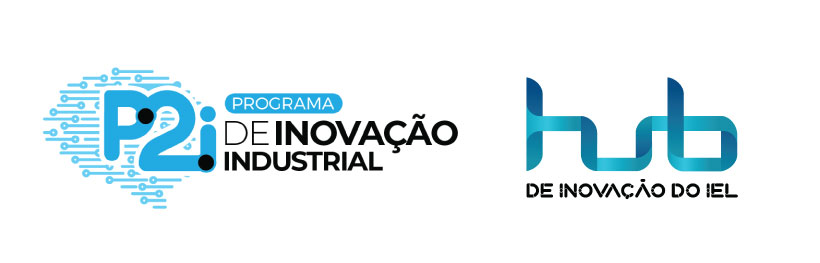 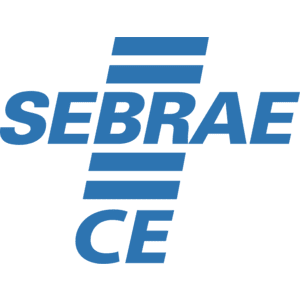 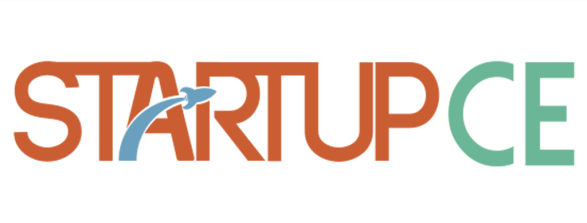 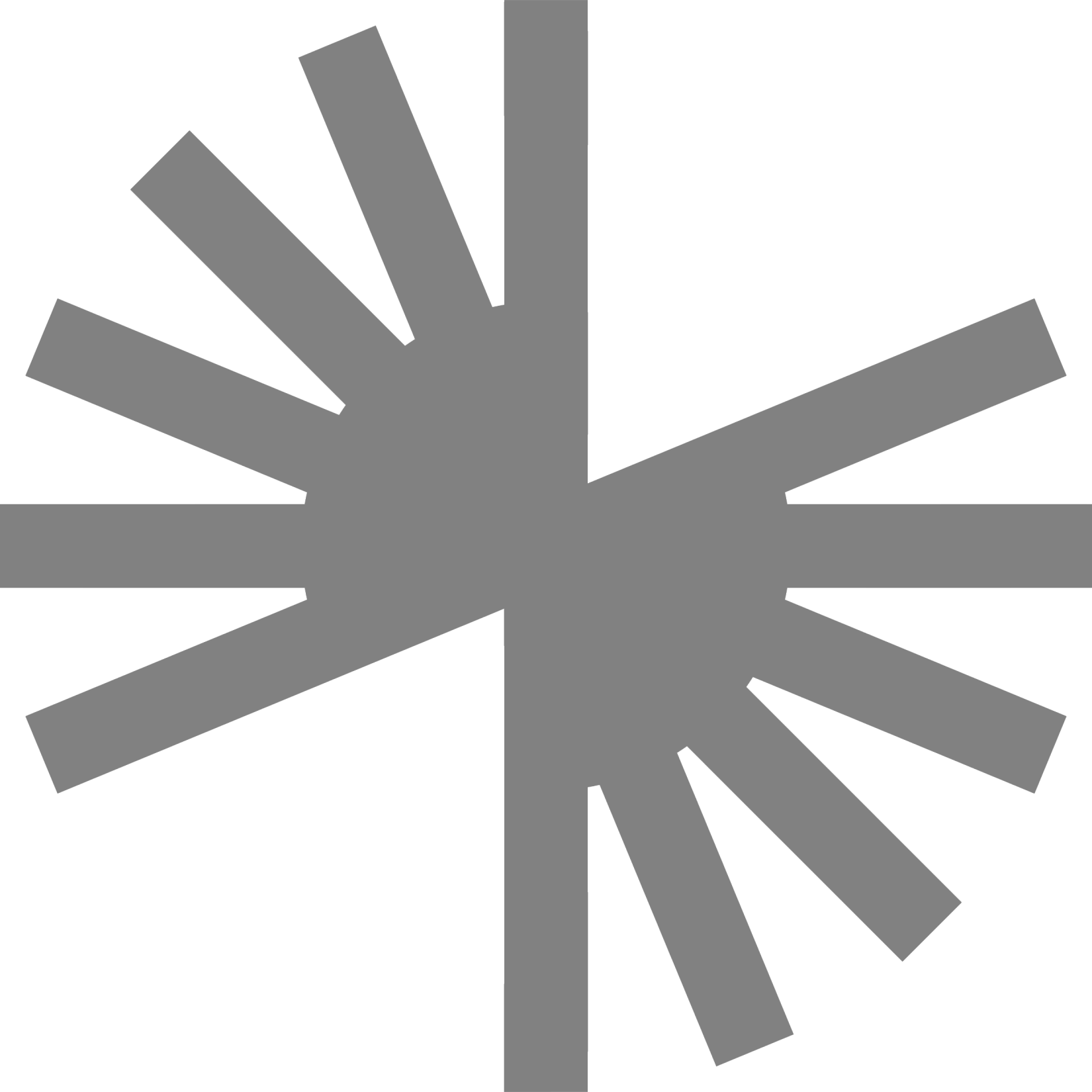 LABORATORY MAPPING PLATFORM
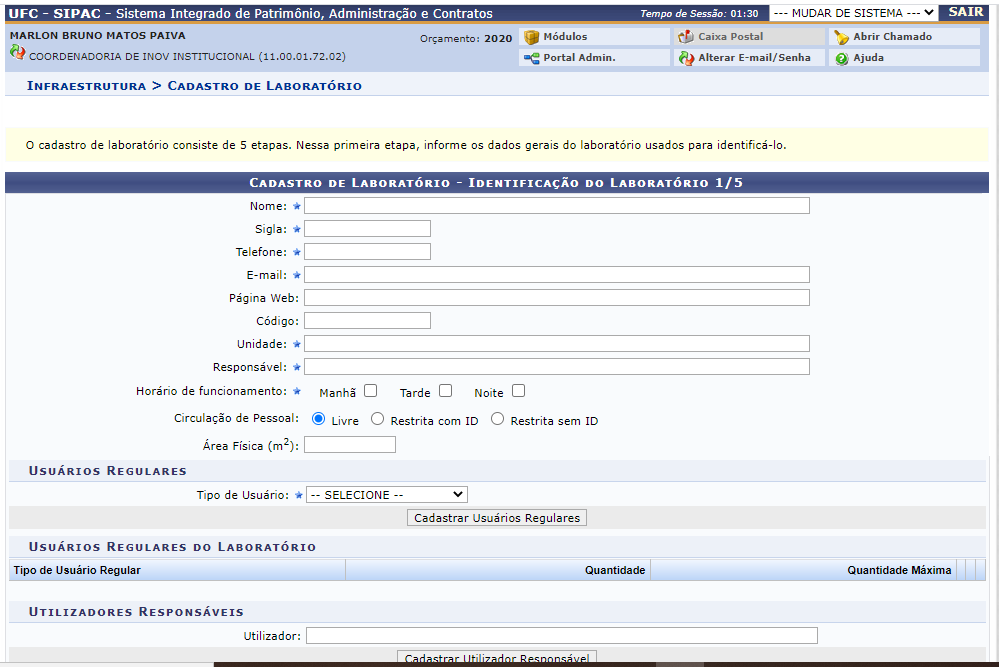 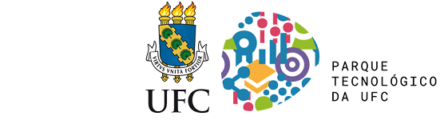 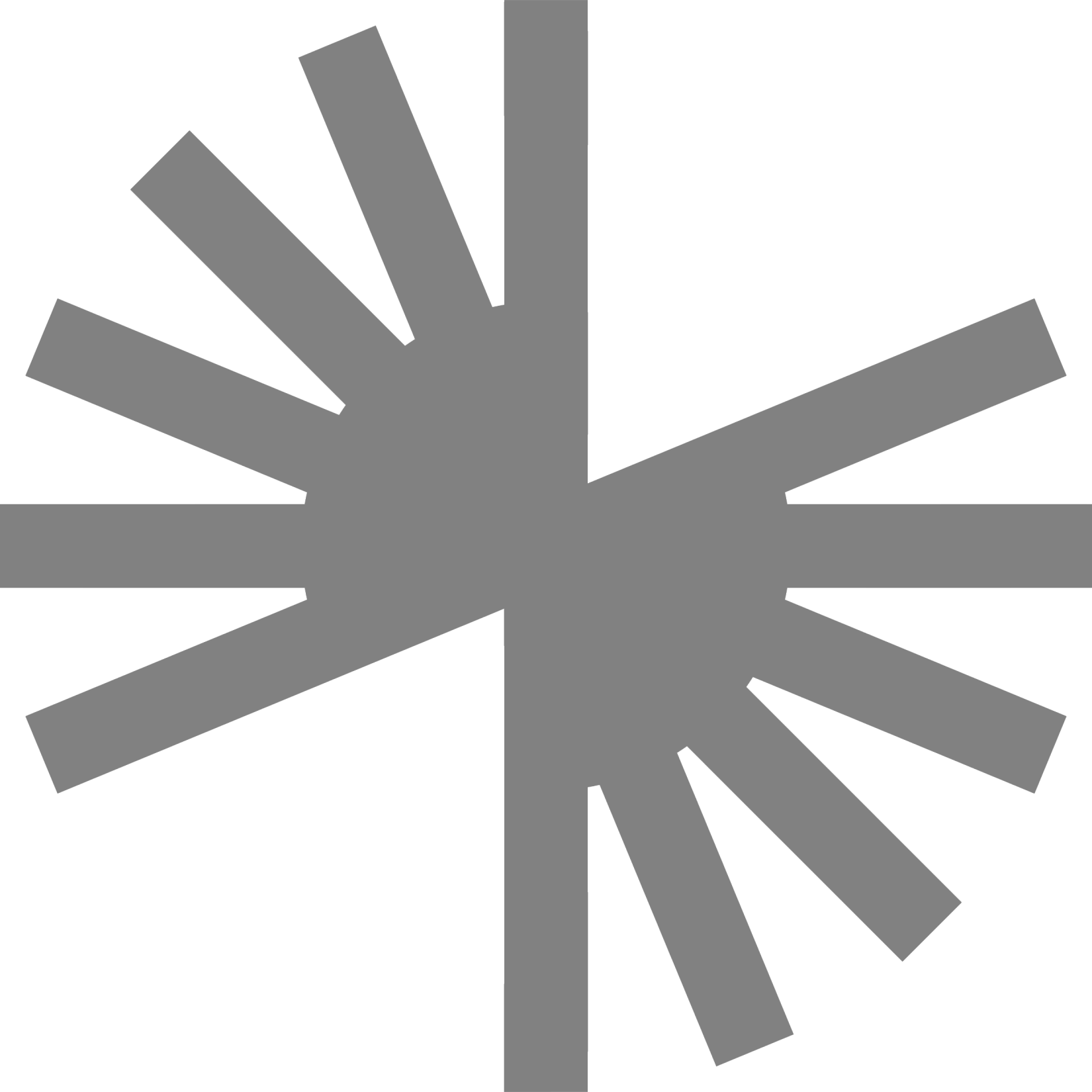 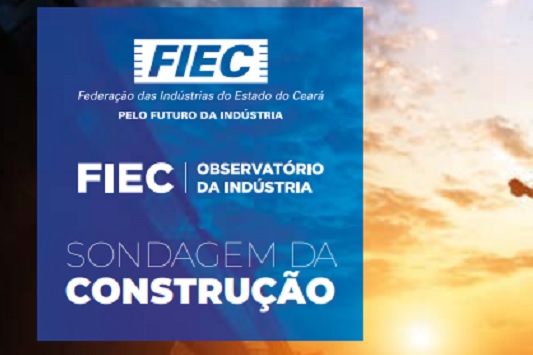 PROJECT MANAGEMENT 
OFFICE
Guidance and assistance to UFC researchers about the legal resources that best fit their demands;

Facilitation of the relationship between researchers and private or public companies;

Qualified entry and correct instruction on document processing;

Facilitation of the flow and approval of projects.
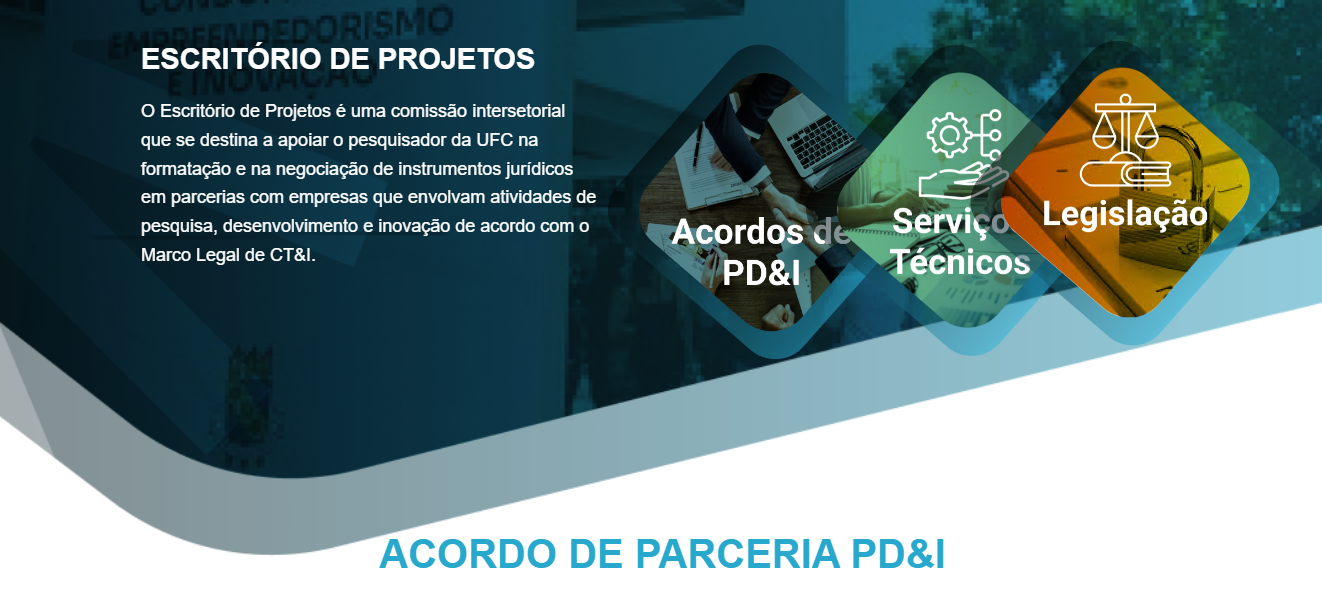 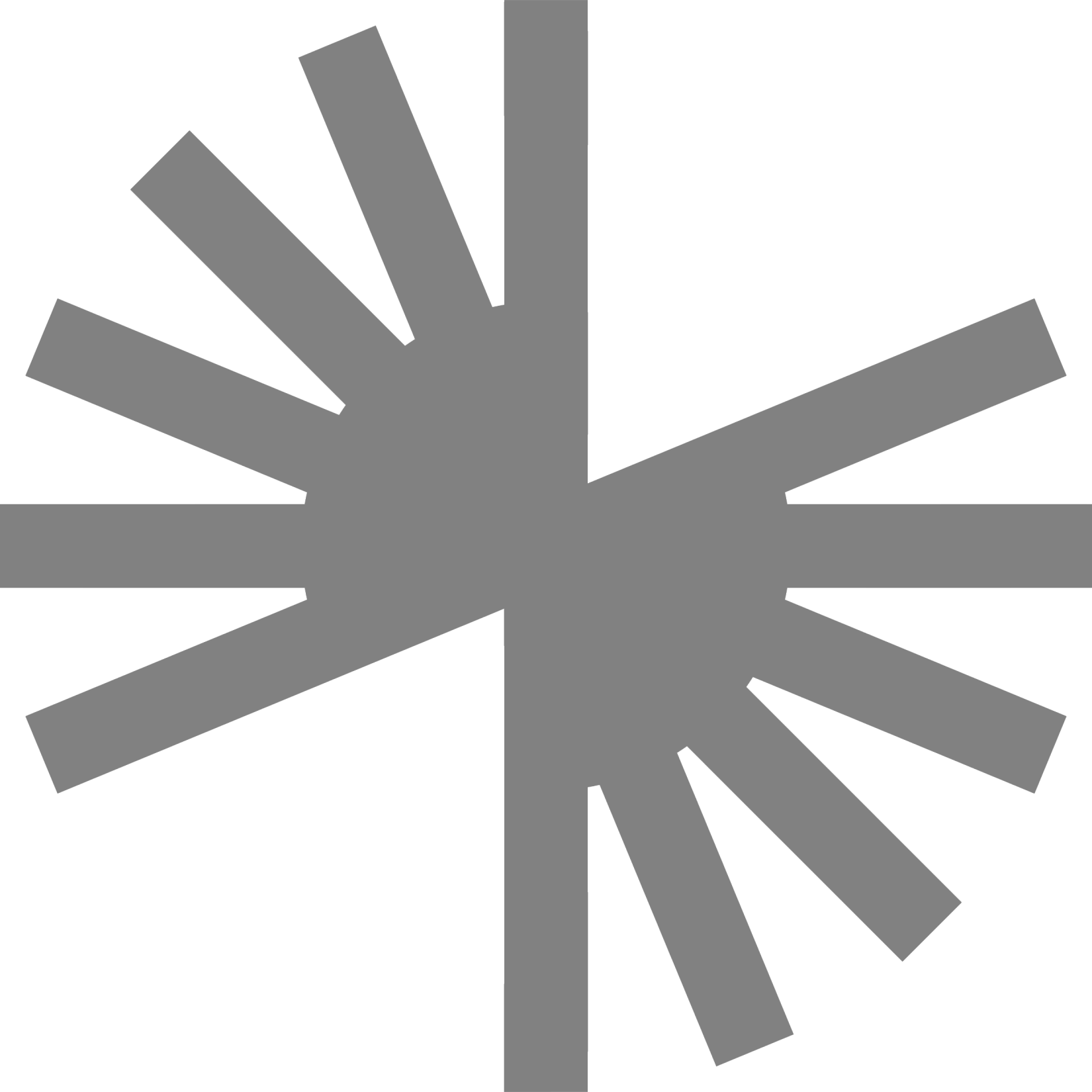 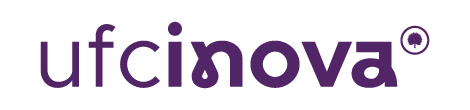 TECHNOLOGY TRANSFER OFFICE
450 patent applications;

we recently ranked fourth in depositors in Brazil

During the last 4 years, at this administration, we registered 50 softwares and we had 46 patents granted;

About commercialization, we have 2 patent licenses that generated more than 100 thousand reais in royalties for the university and inventors;

We attracted +200 million reais investments in R&D from 2018 -2022;
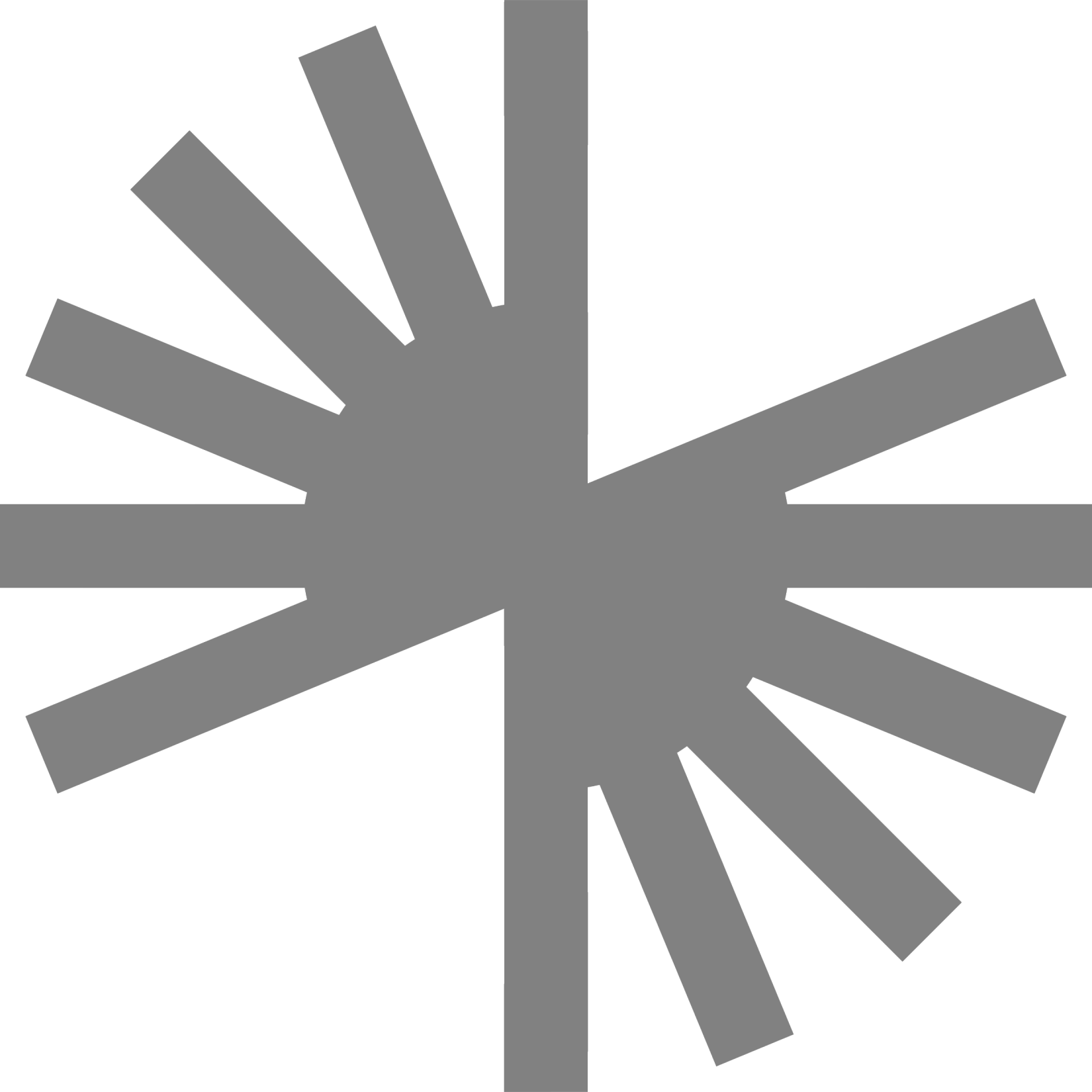 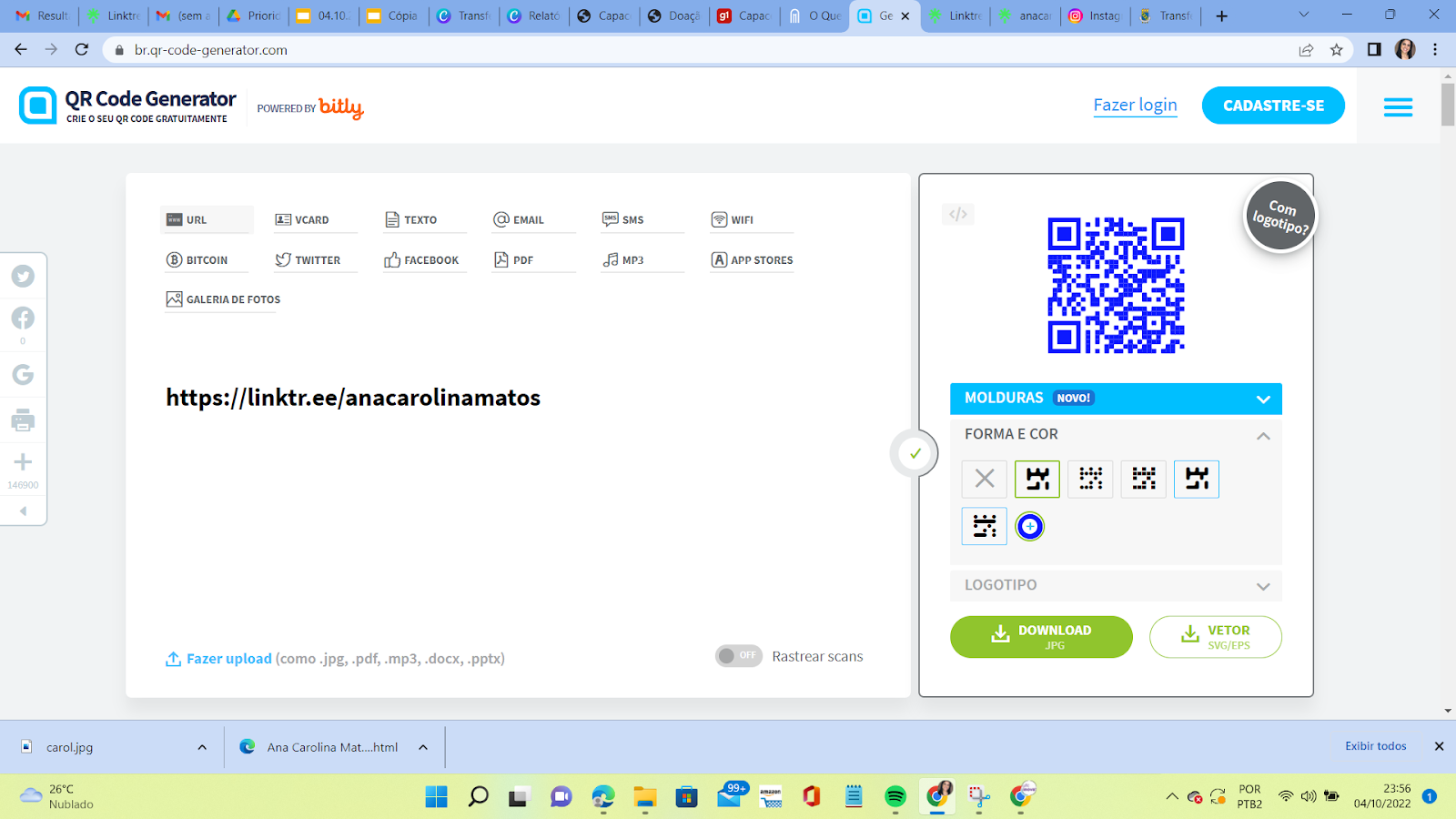 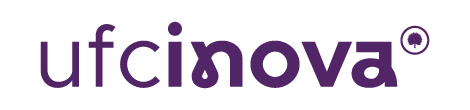 TECHNOLOGY TRANSFER OFFICE
These two transfer cases are: Natchup - 2018 (a sauce based on pumpkin, acerola and beetroot and Elmo - 2021 (an assisted breathing helmet that saved thousands of lives in the covid-19 pandemic)
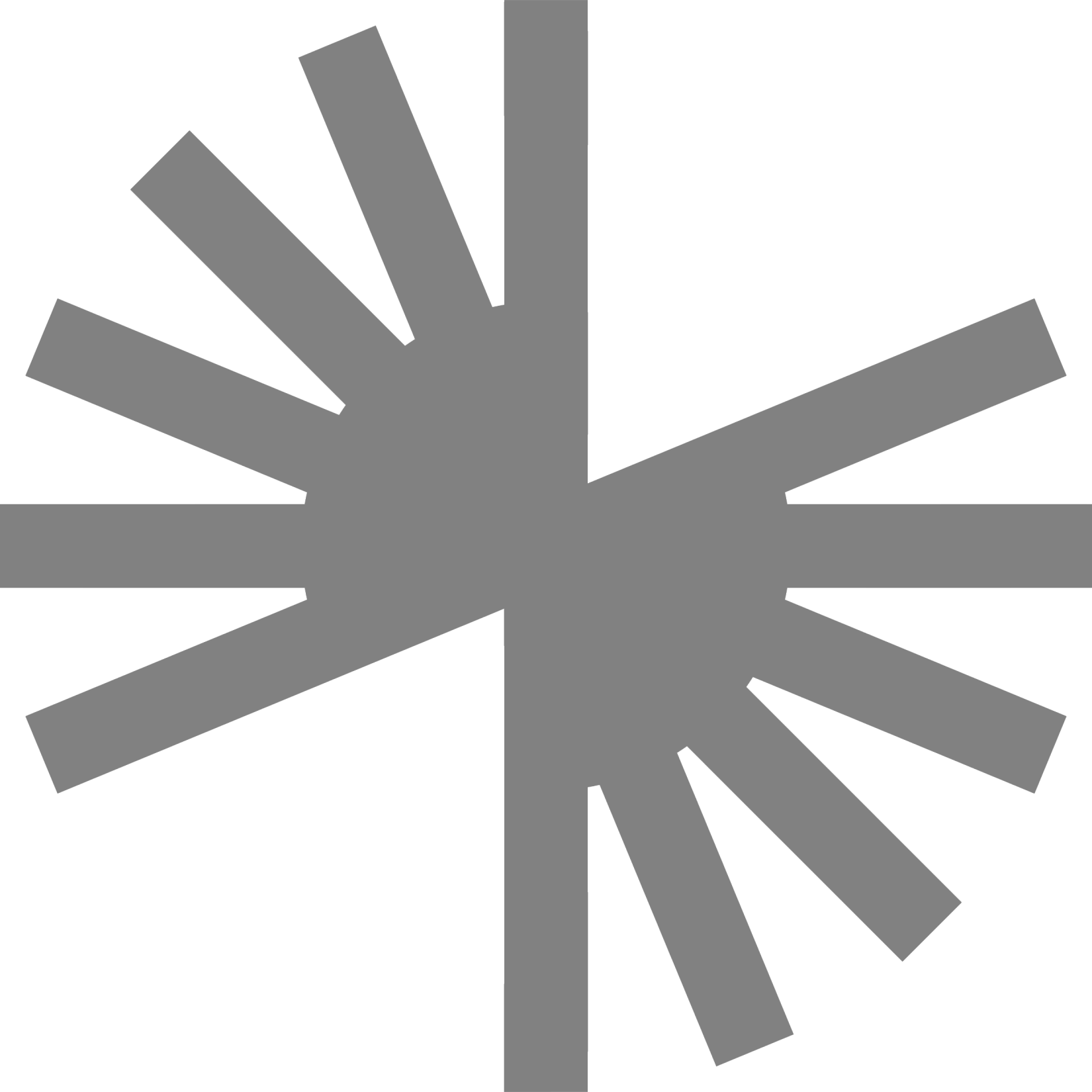 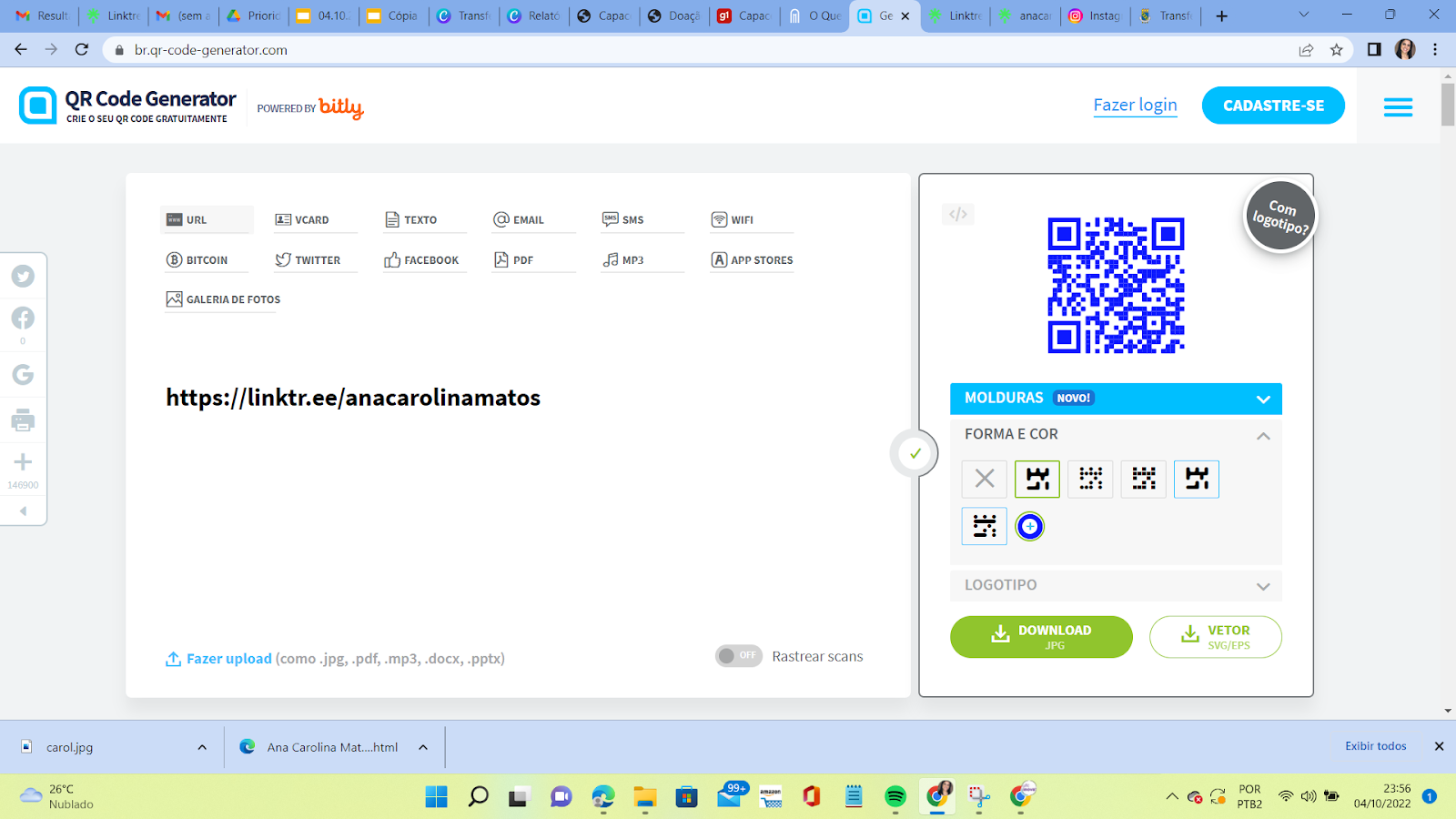 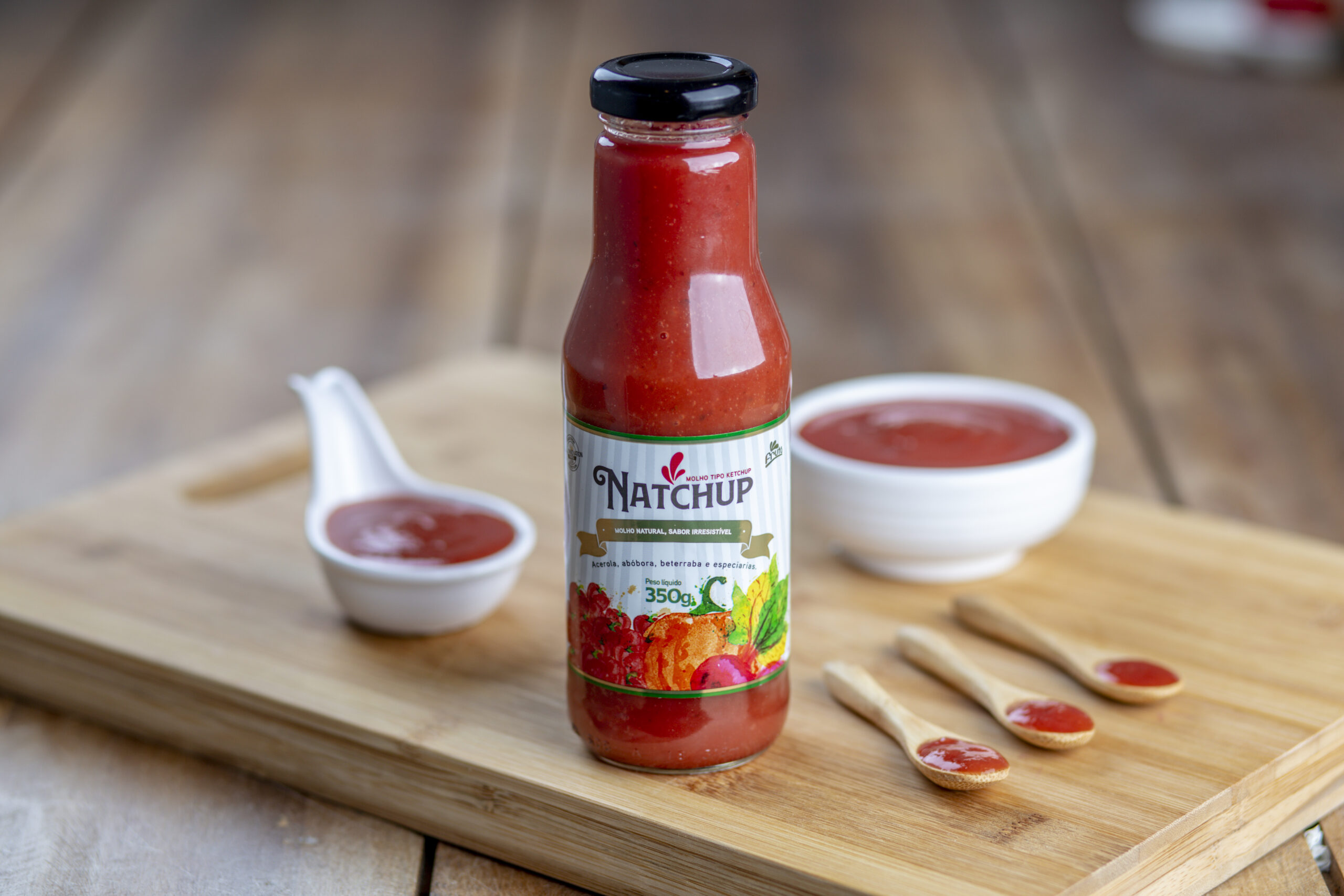 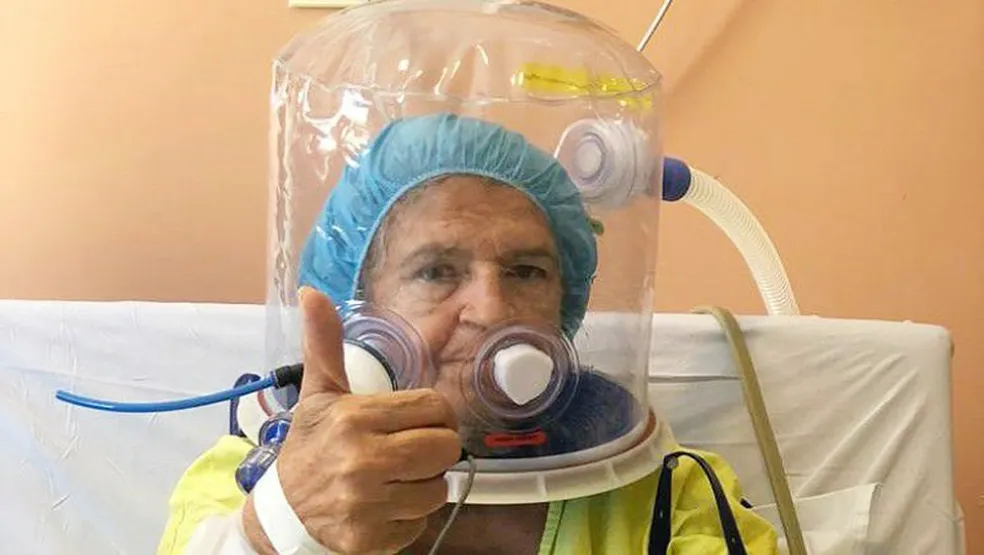 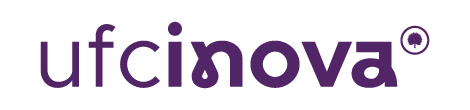 TECHNOLOGY TRANSFER OFFICE
SUCCESS CASE: research on tilapia skin (4 patents in Brazil and abroad) is being negotiated now

UFC-backed tilapia skin research finds applications in dentistry, nutrition, cosmetics and over a dozen other medical specialties

Launched in 2015, studies with tilapia skin have led to the formulation of several products, with other laboratory trials already underway
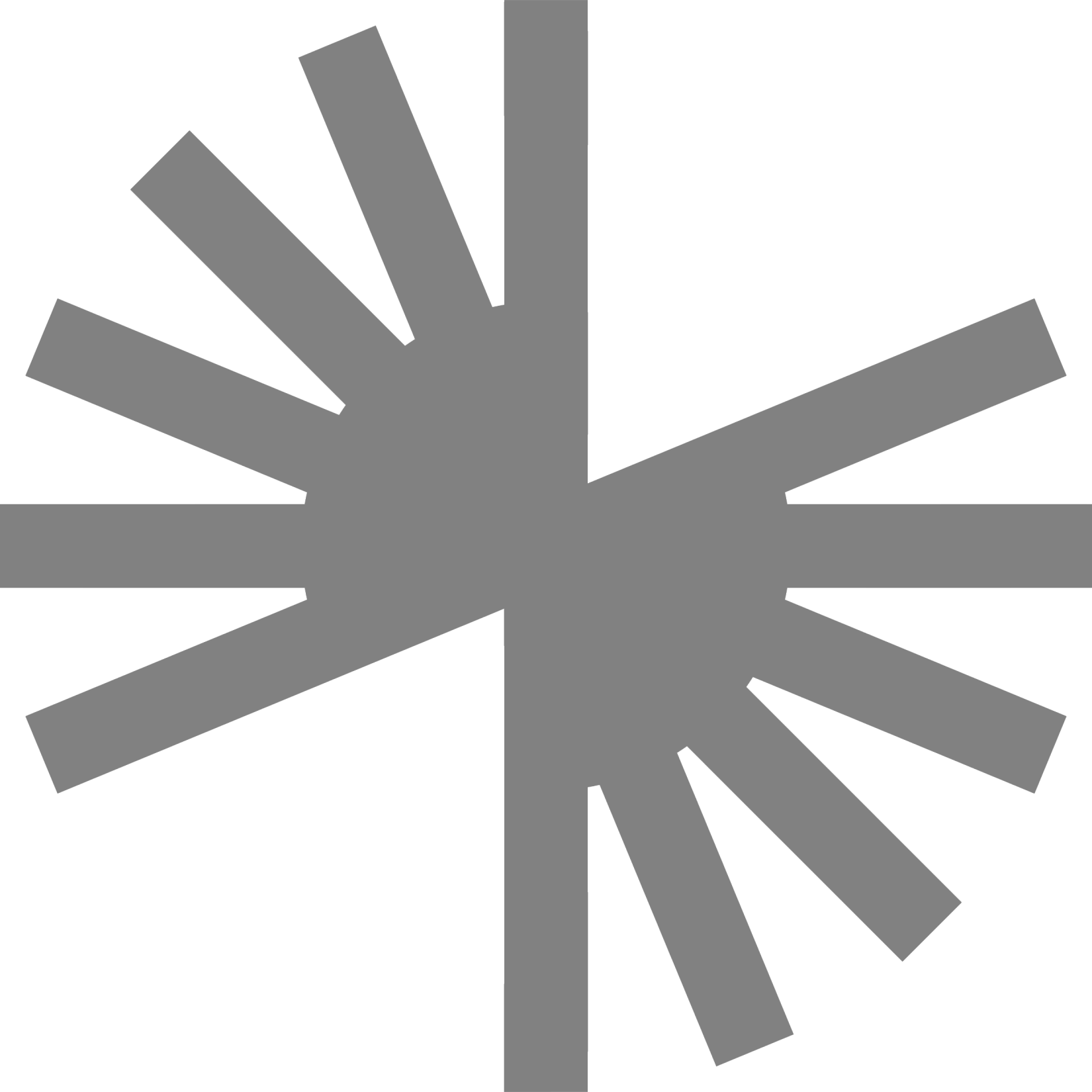 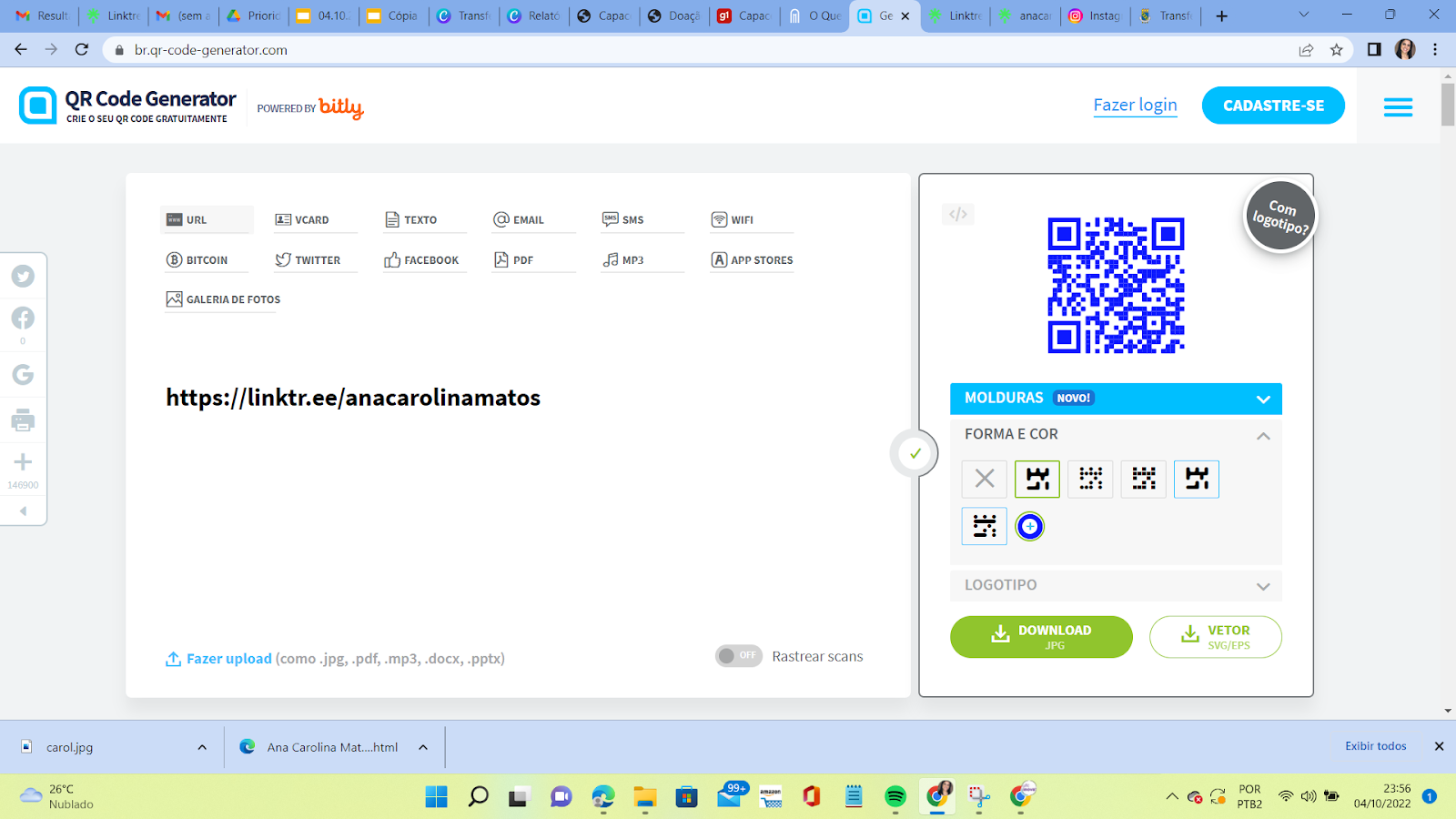 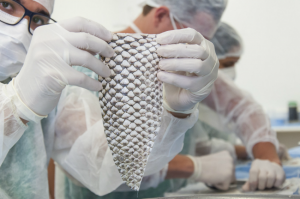 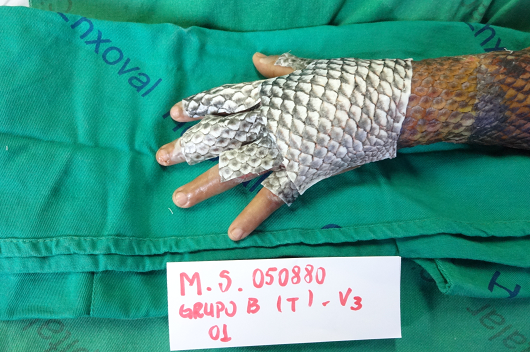 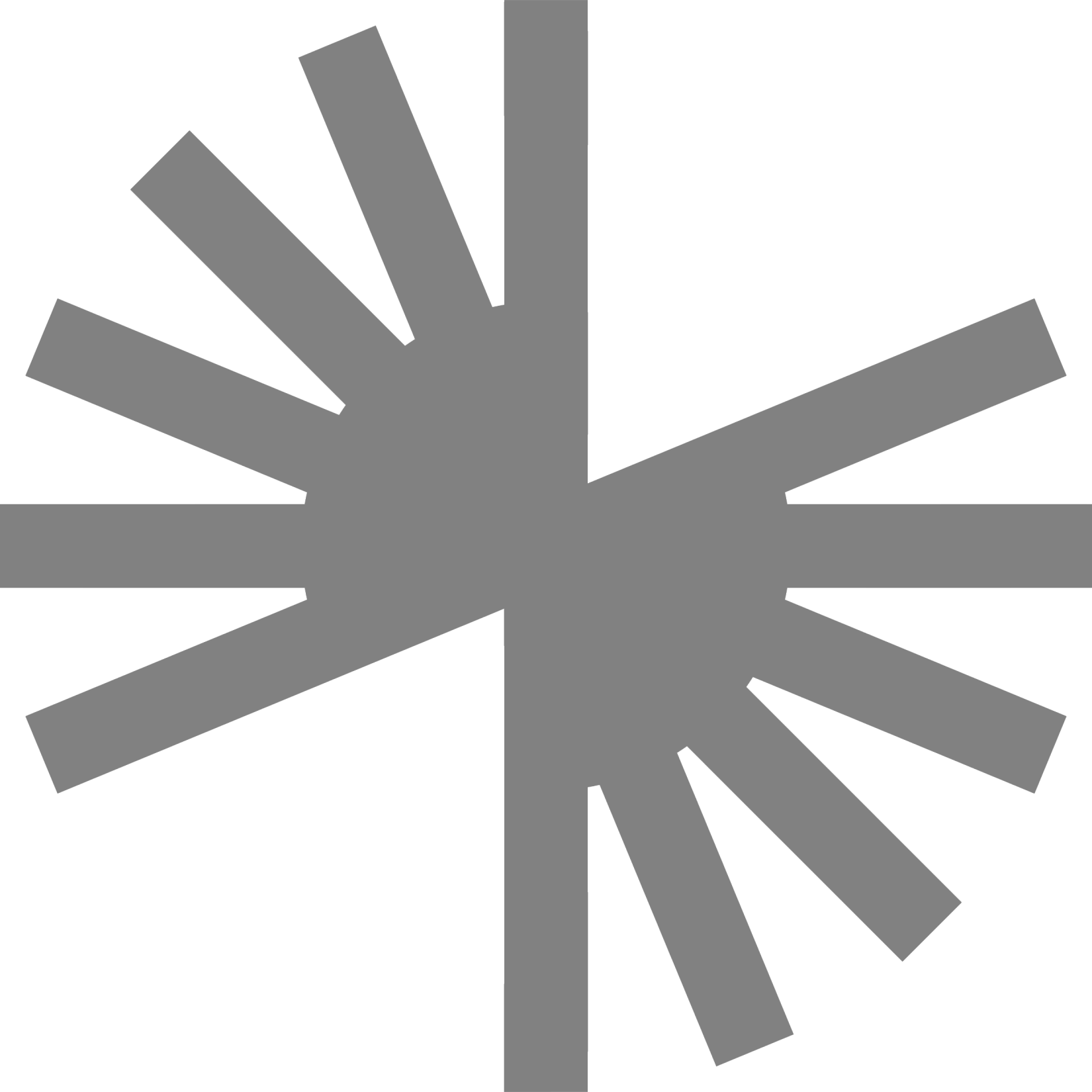 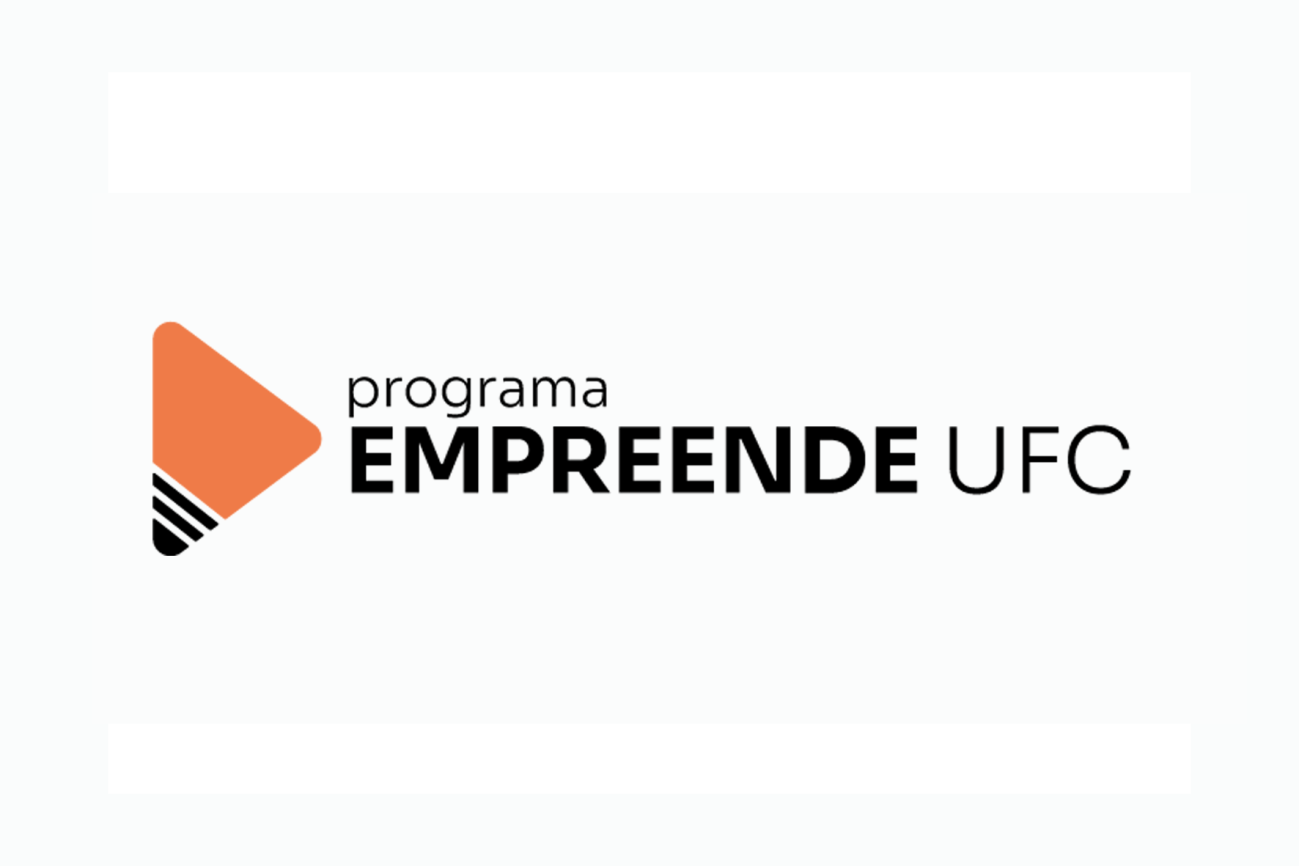 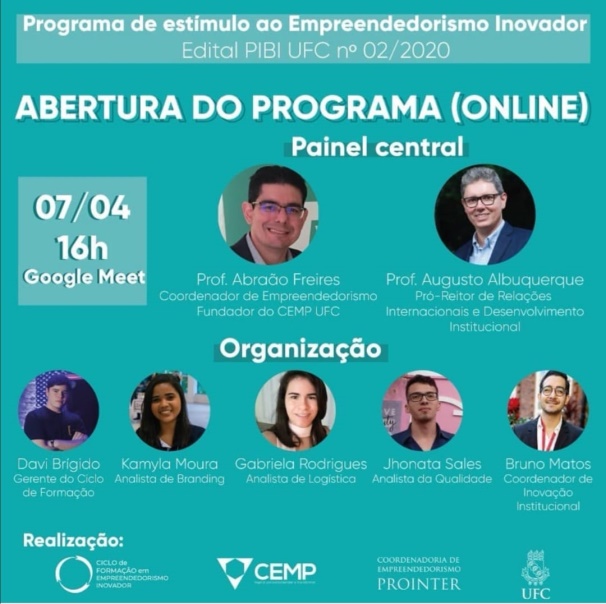 350+ Innovating Entrepreneuship Scholarships (90 / year)
160+ Startup Projects
700+ participants (scholarship holders, volunteers, supervising faculty and administrative staff)
18-week training cycles in Innovative Entrepreneurship + participating in the StartupCE program (sponsored by SEBRAE)
120h+ in business-oriented training programs
200+ connections established with entrepreneurs, investors, industry experts and mentors 
Widespread access to coworking spaces
BRL 1.200.000,00+ invested in scholarships
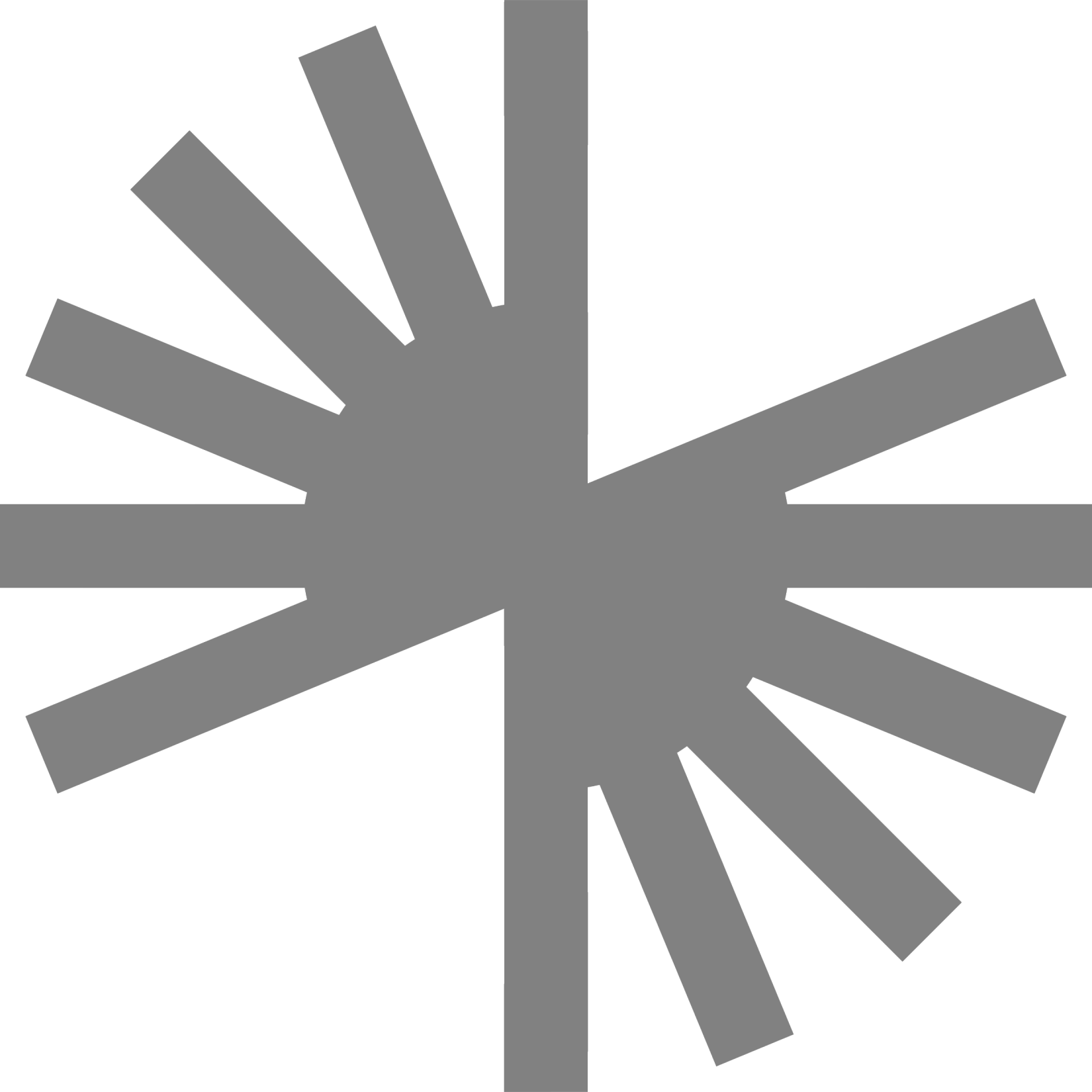 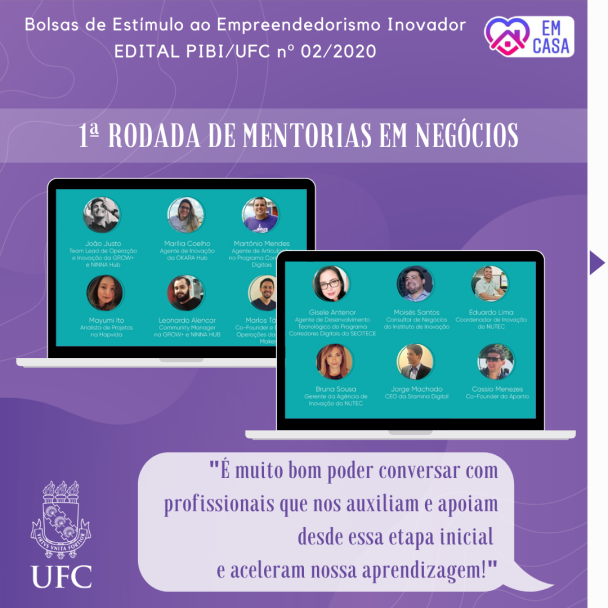 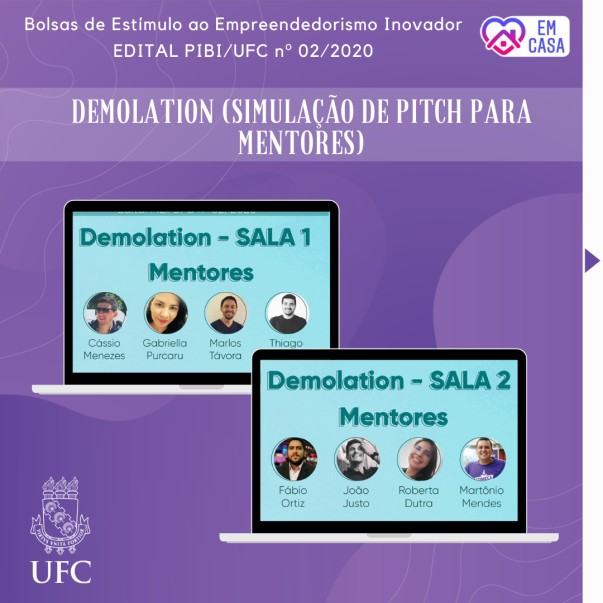 OPEN INNOVATION PARTNERSHIPS
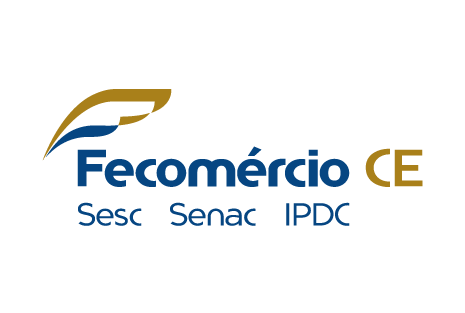 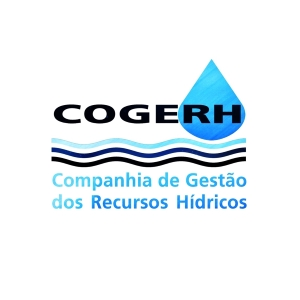 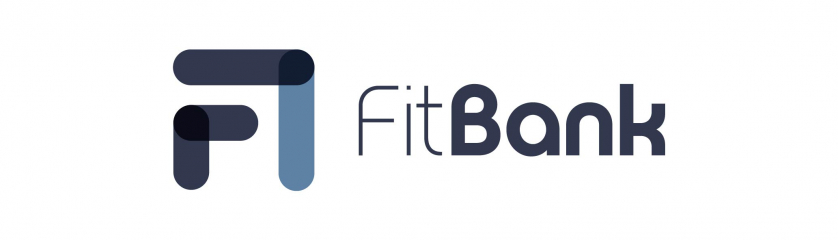 TECHNOLOGICAL DUE DILIGENCE
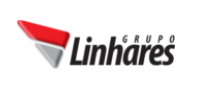 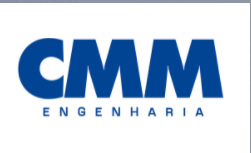 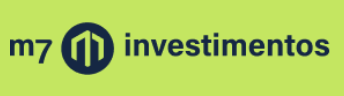 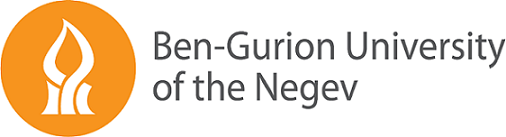 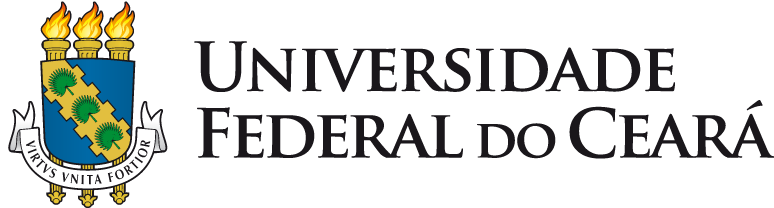 Innovation Challenge
Innovating in low-tech.
within the SDG challenges: No Poverty and Economic Growth
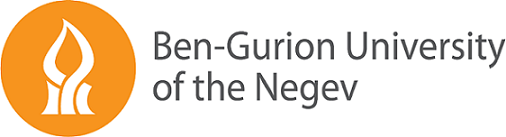 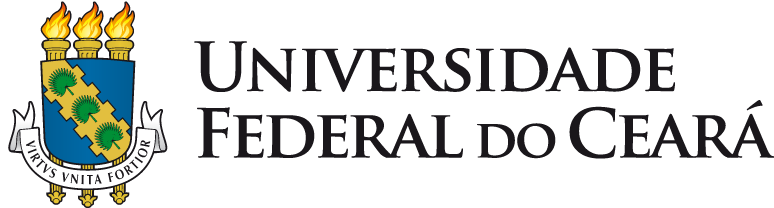 Professor Team
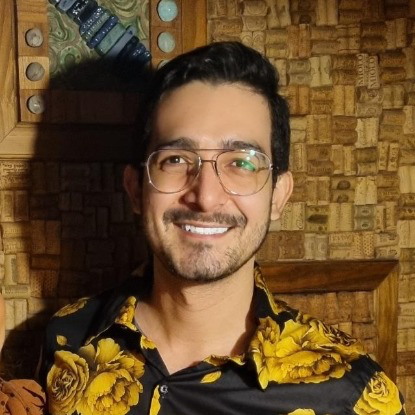 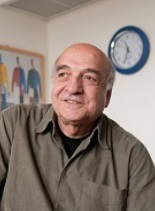 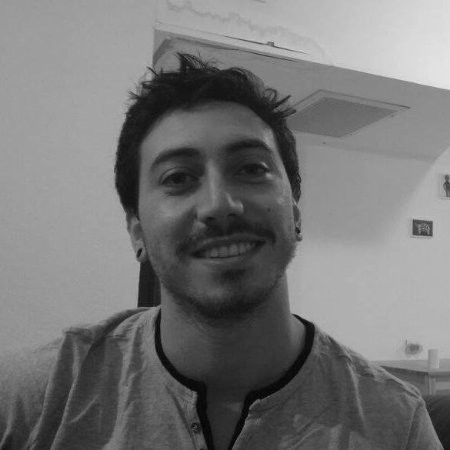 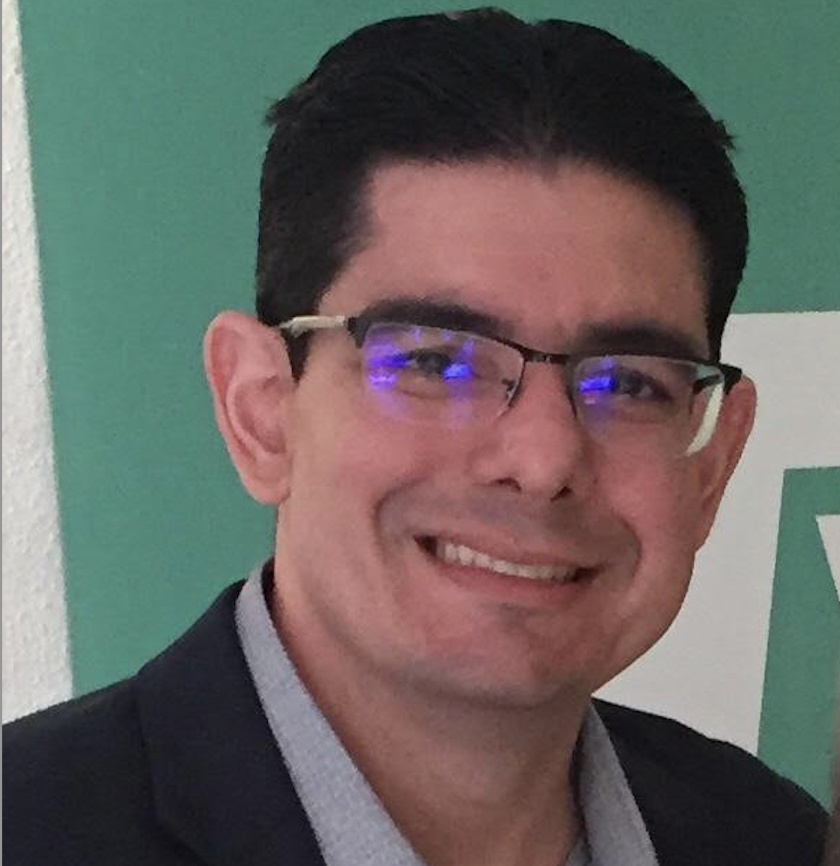 Raphael Bar-El
BGU
Bruno Matos
UFC
Liran Maymoni
BGU
Abraão Saraiva
UFC
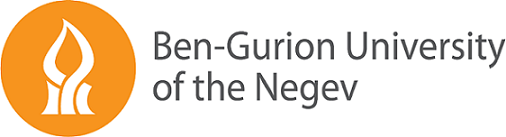 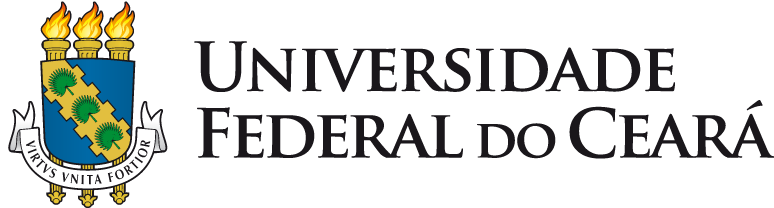 The journey
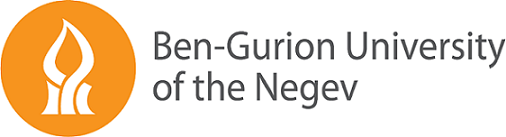 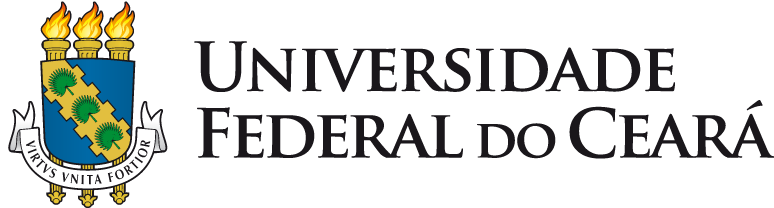 The journey
April
Post Mar 08th
Mar 08th
Mar 07th
Innovation
Seminar
Student applications

Preparation of the event
Warm up 

Preliminary meeting with students from both Universities
Development

Free development of the assingnment by teams
Mentoring 1

Check in with teams and professors
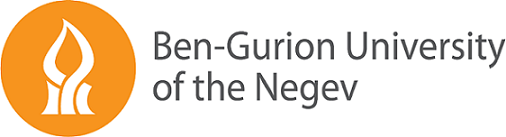 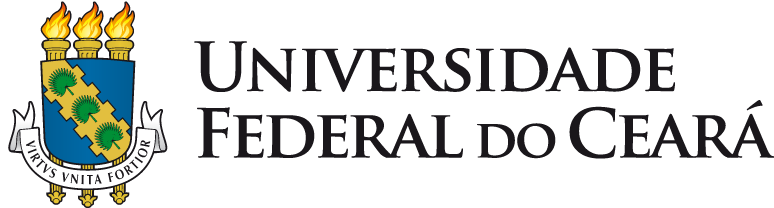 The journey
July
May
June 05th
June 09th
Presentation
by Teams
Best solution
Winning Team
Announcement
Presentation on Innovation Roundtable

At UFC
Fortaleza
Mentoring 2

Check in with teams and professors

Ideas and presentation must be almost ready
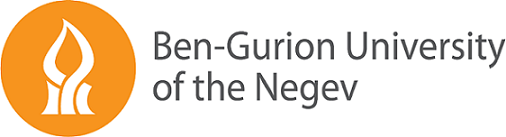 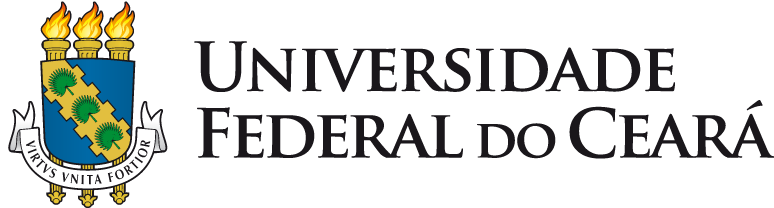 Challenge 
Goals
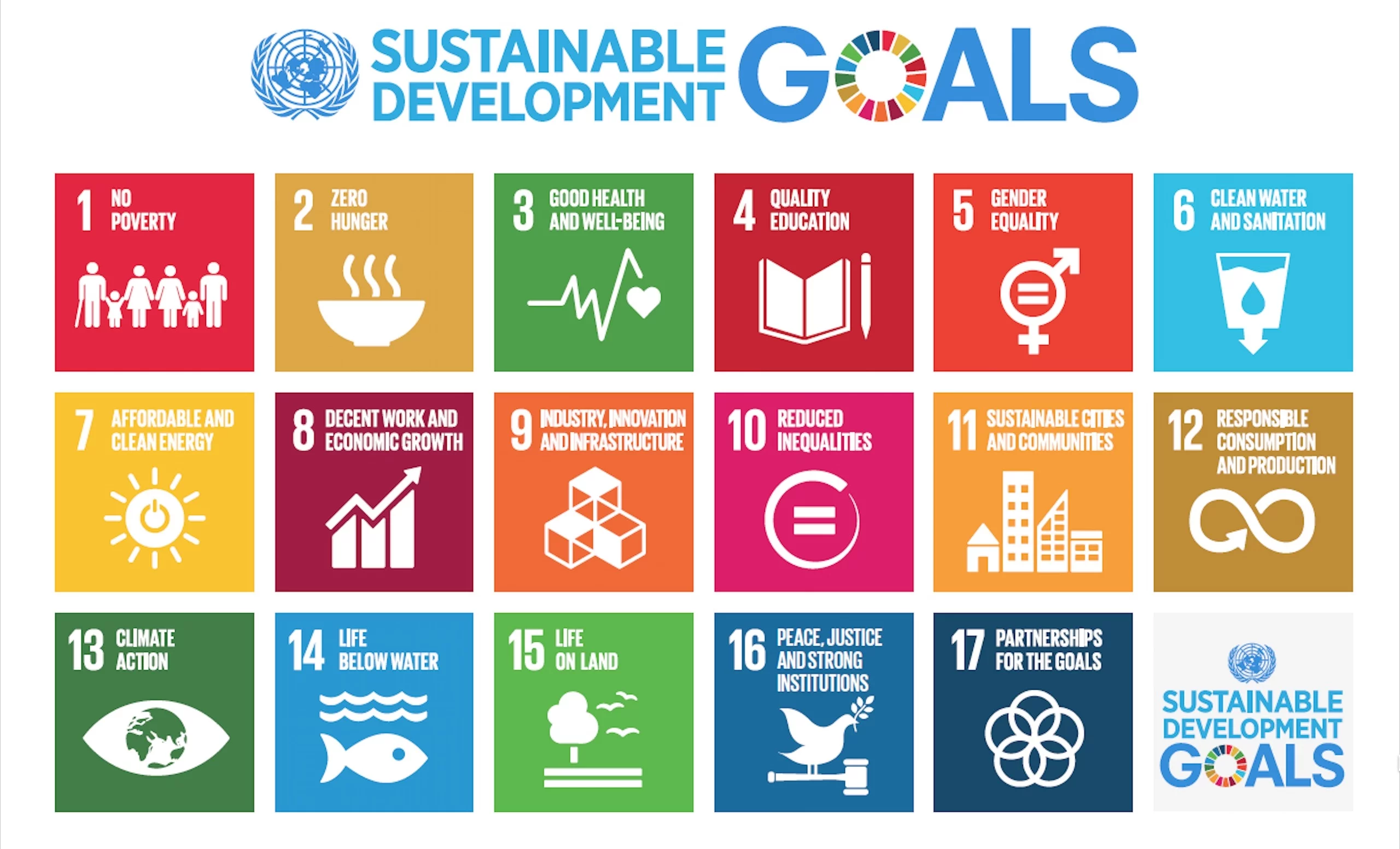 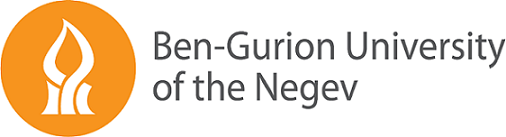 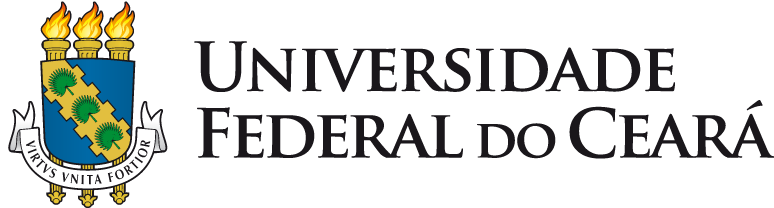 Goal
To develop collaborative, innovative proposals for increasing productivity, inclusion and income, as well as reducing economic and social regional gaps in the selected areas of interest, based on a comparison between the experiences in Israel and Brazil, the global trends, and the prevailing global technologies.
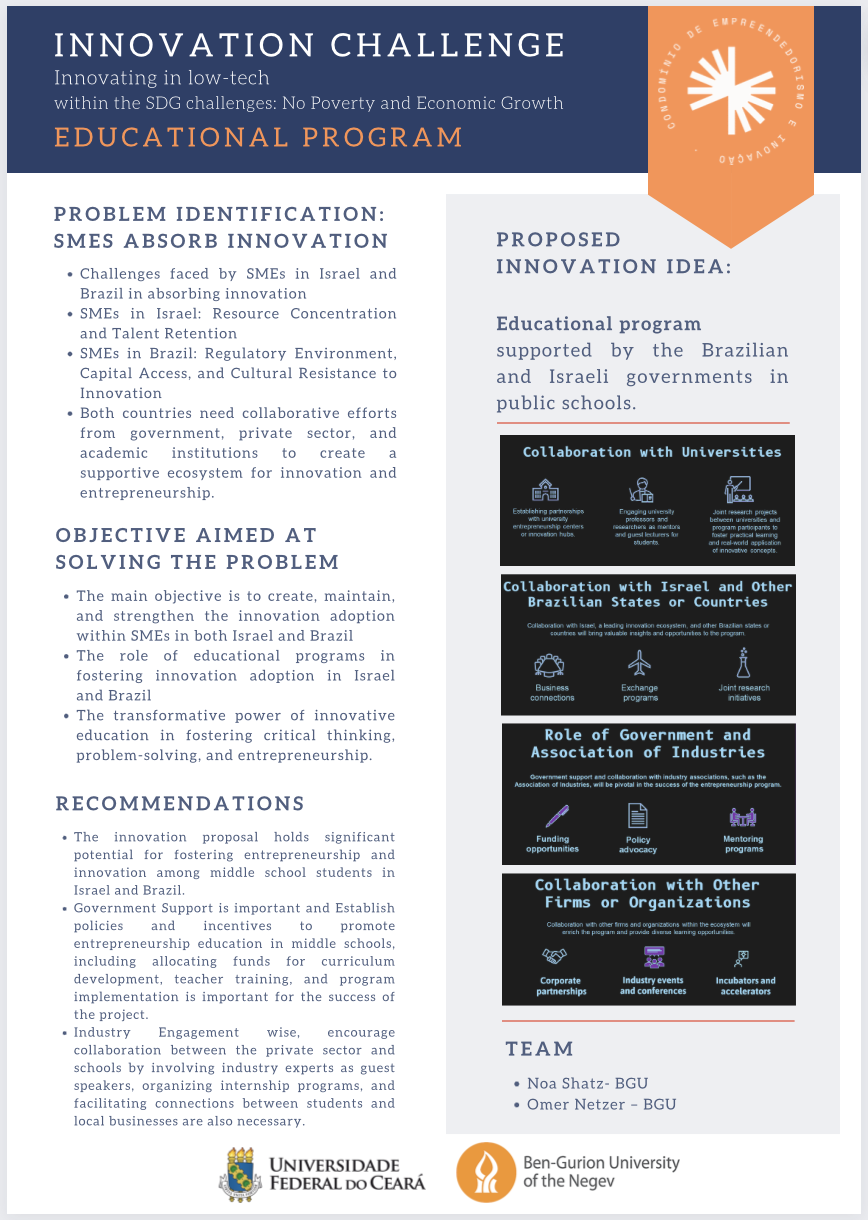 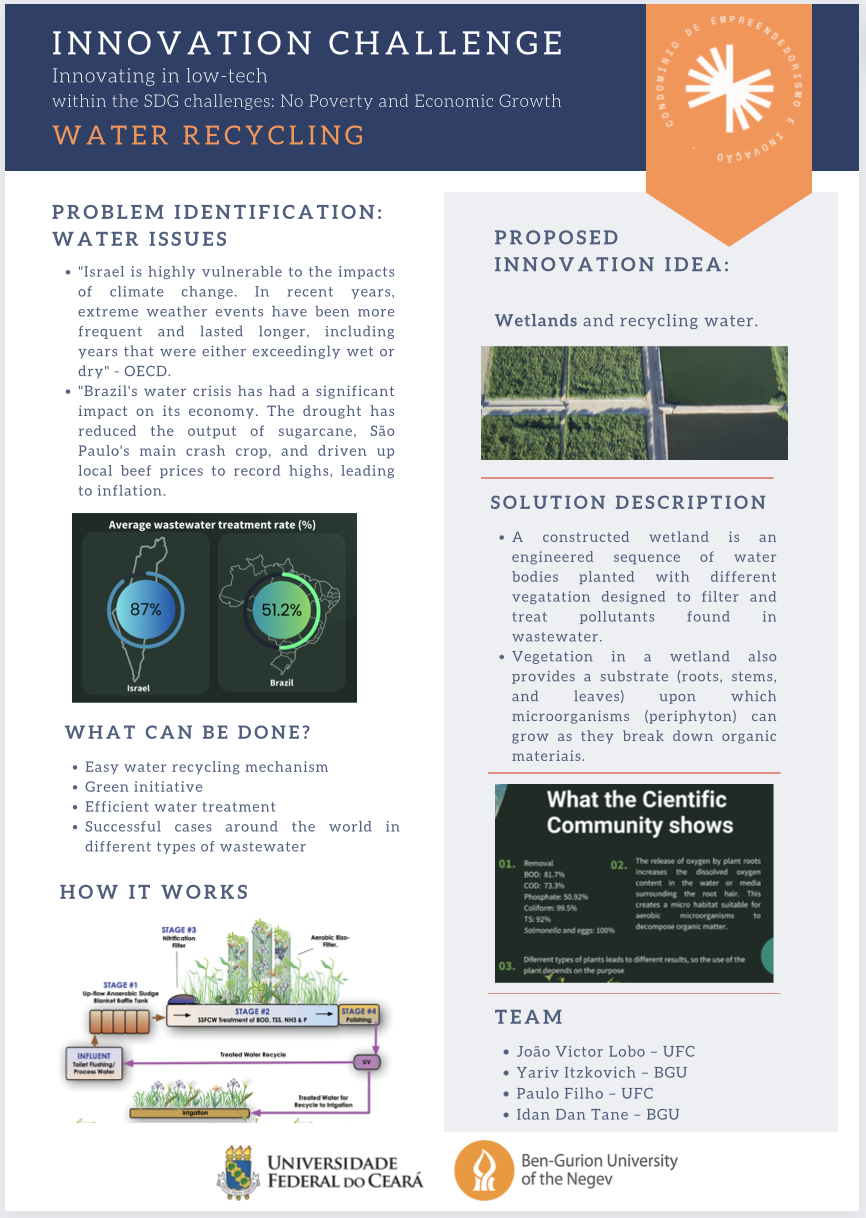 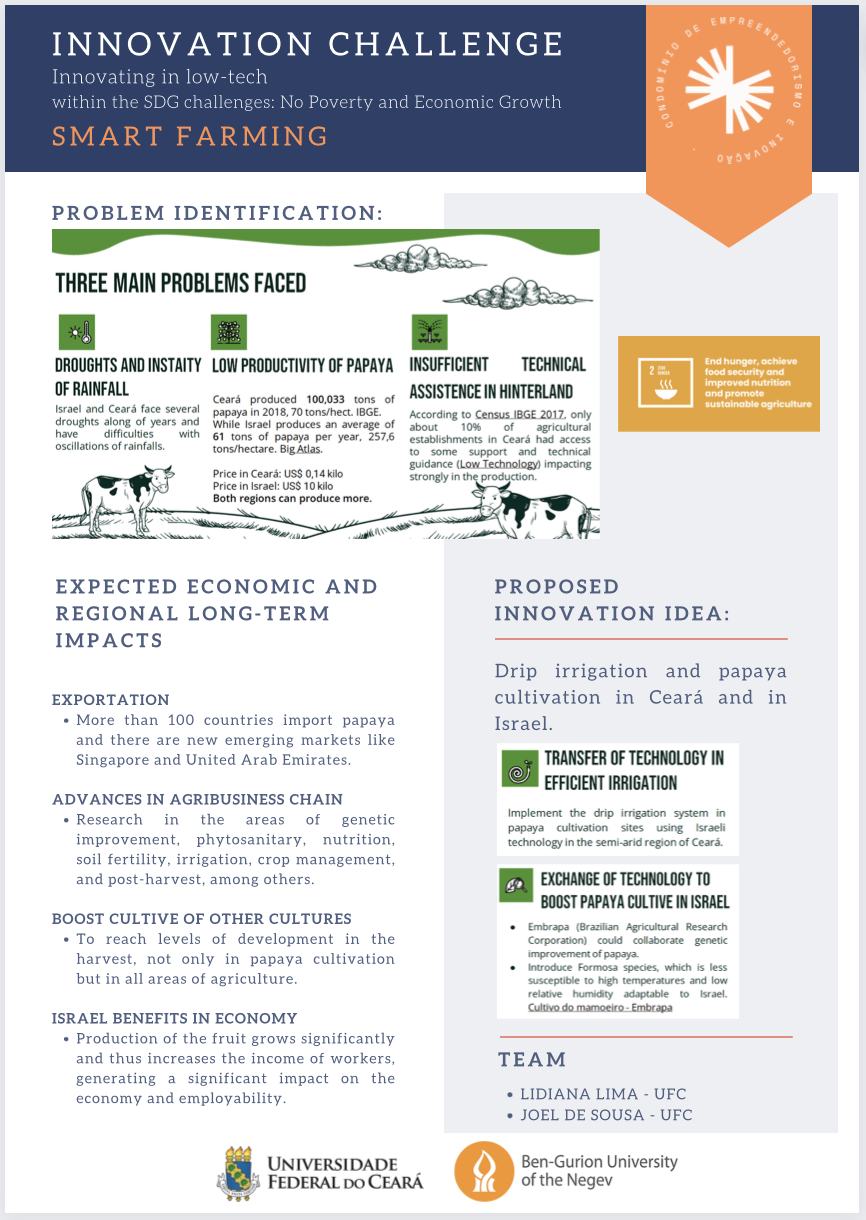 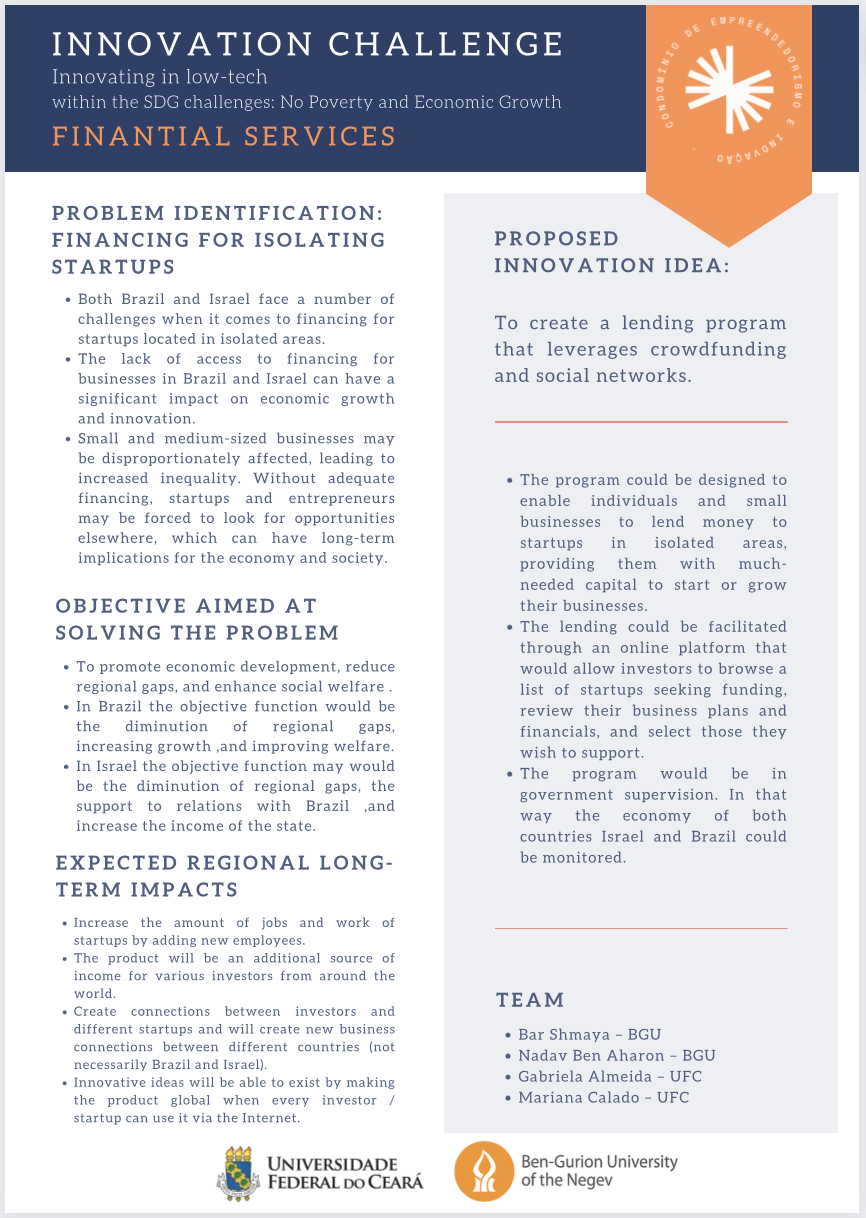 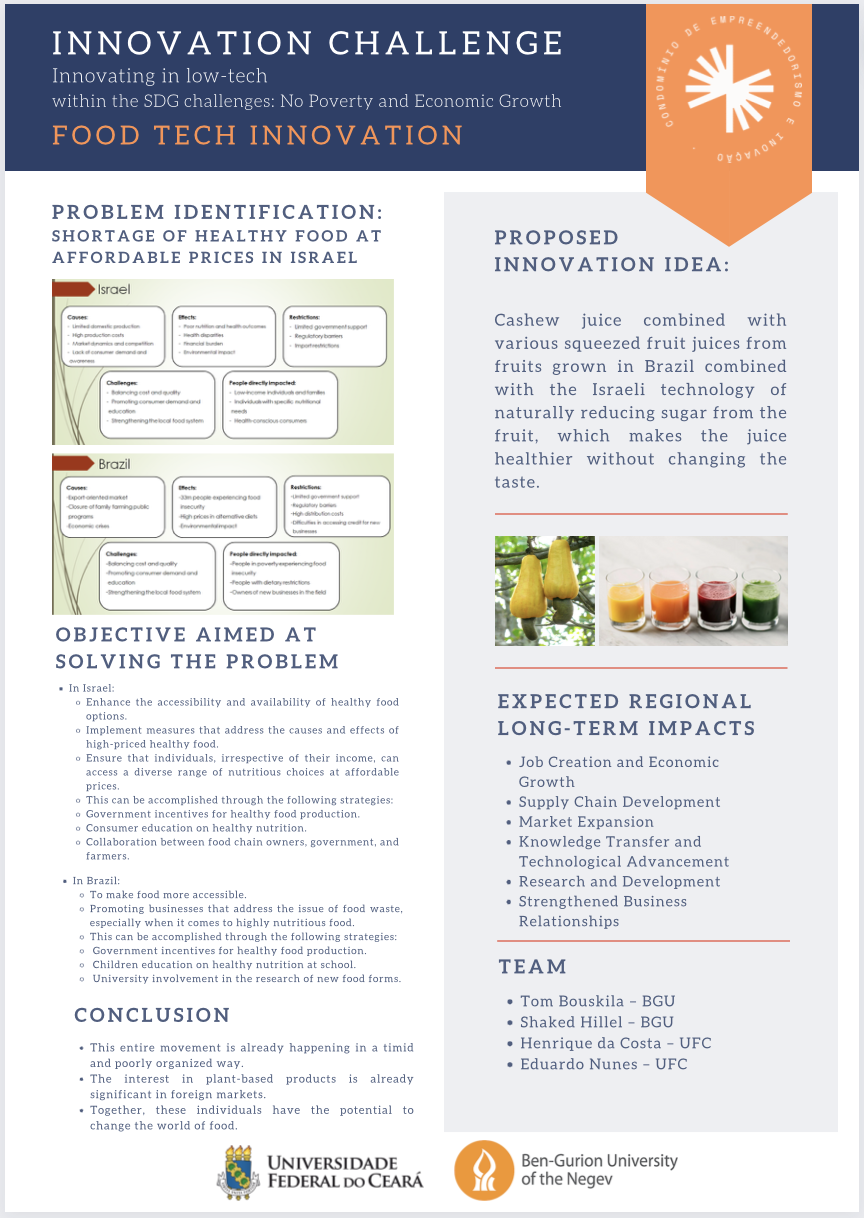 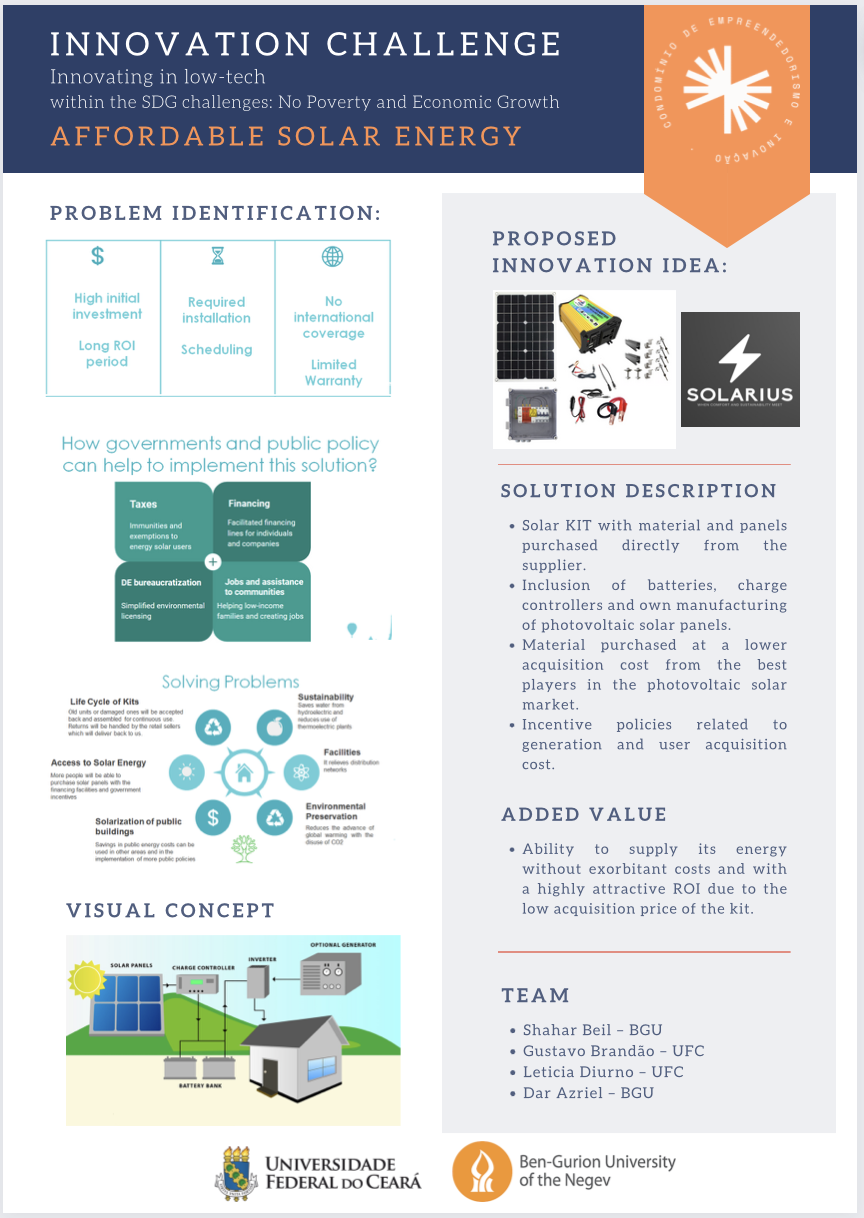 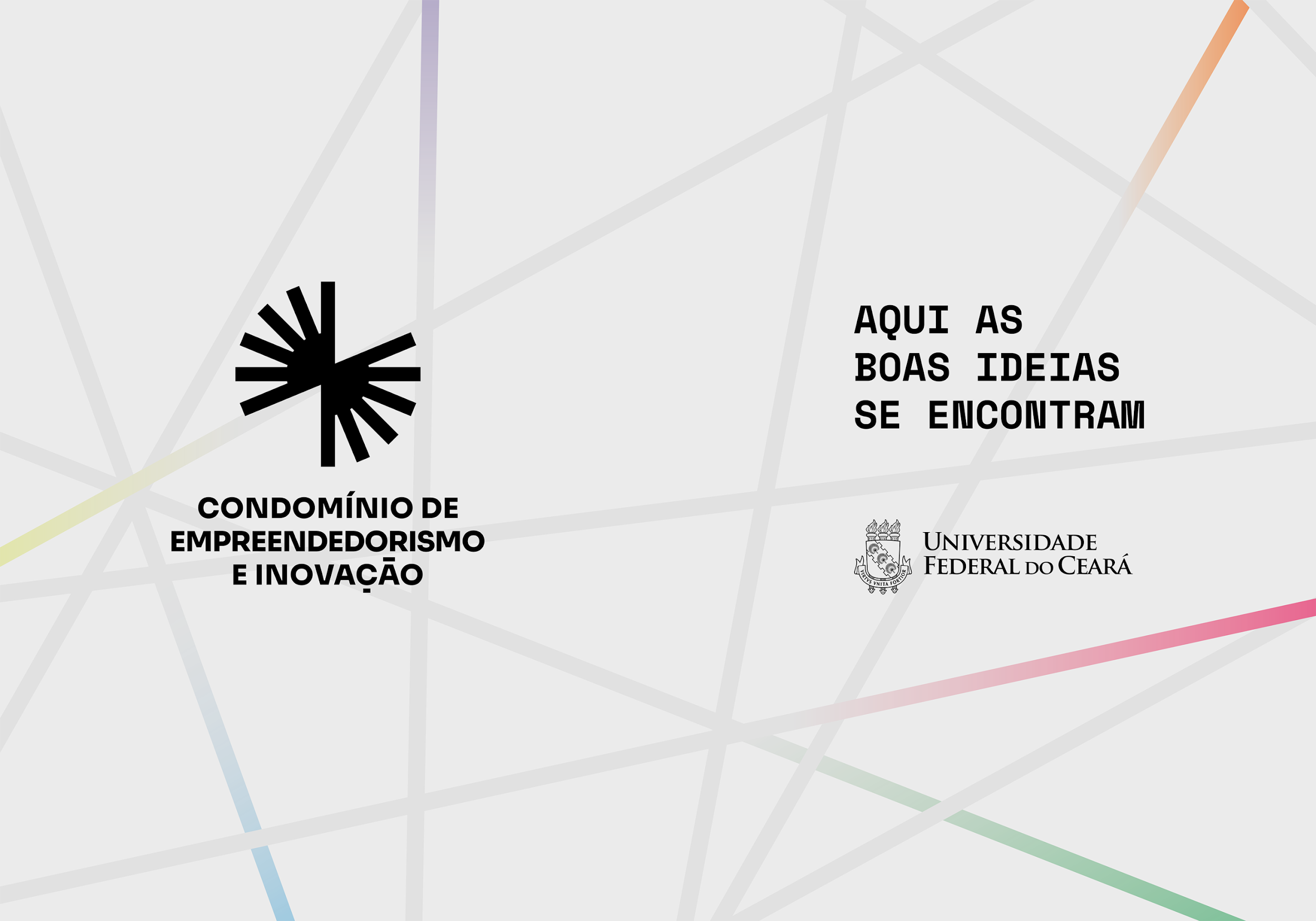